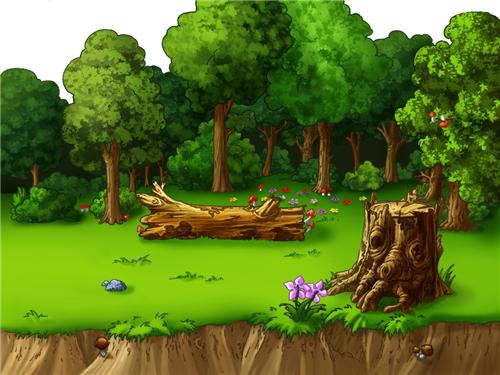 Картотека   подвижных  игр
             для детей  дошкольного  возраста
       по программе «От рождения до школы»
     под редакцией Н.Е Вераксы, Т.С.Комаровой,
                         М.А.Васильевой
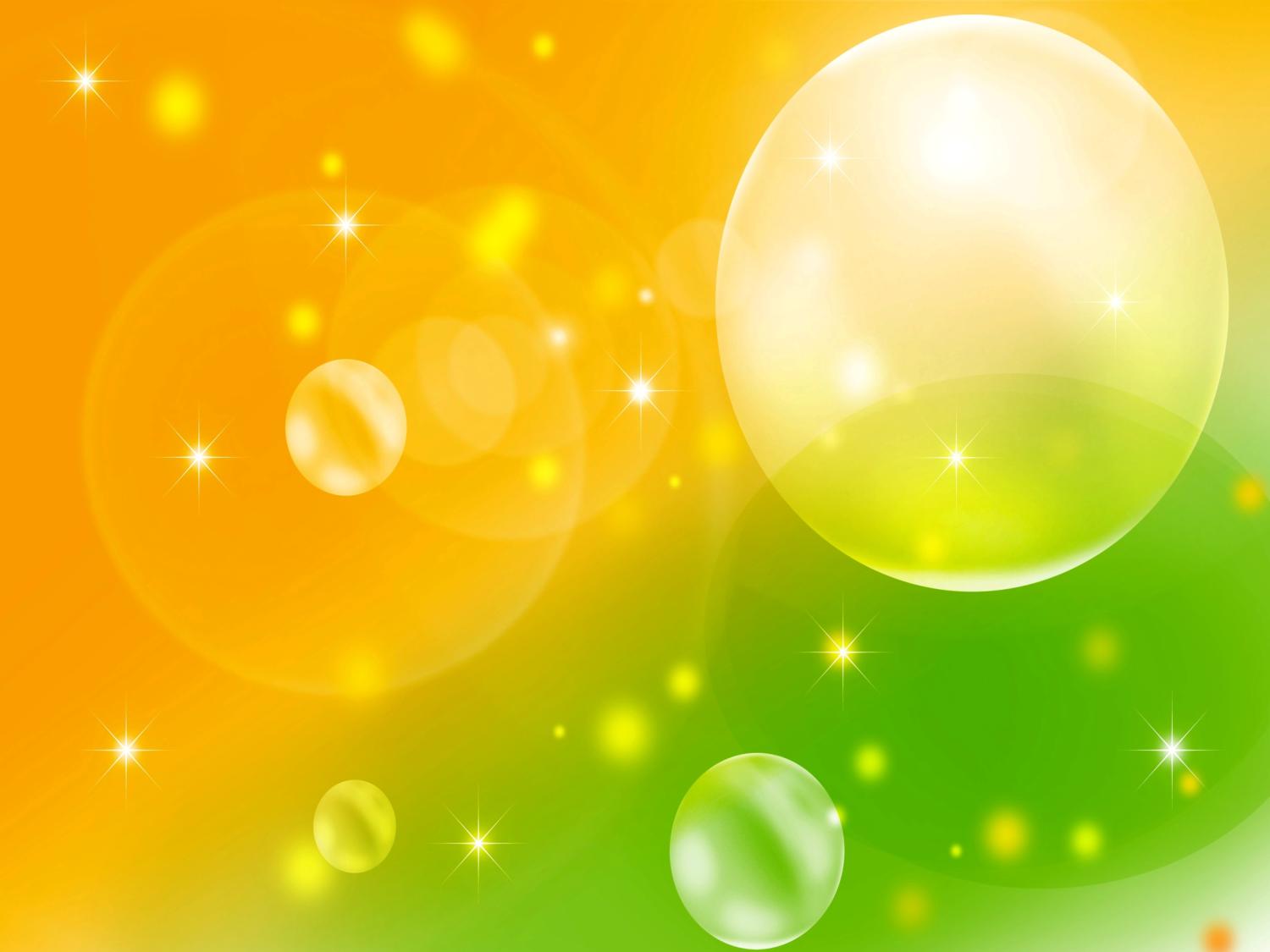 Подвижные  игры
для  детей средней группы
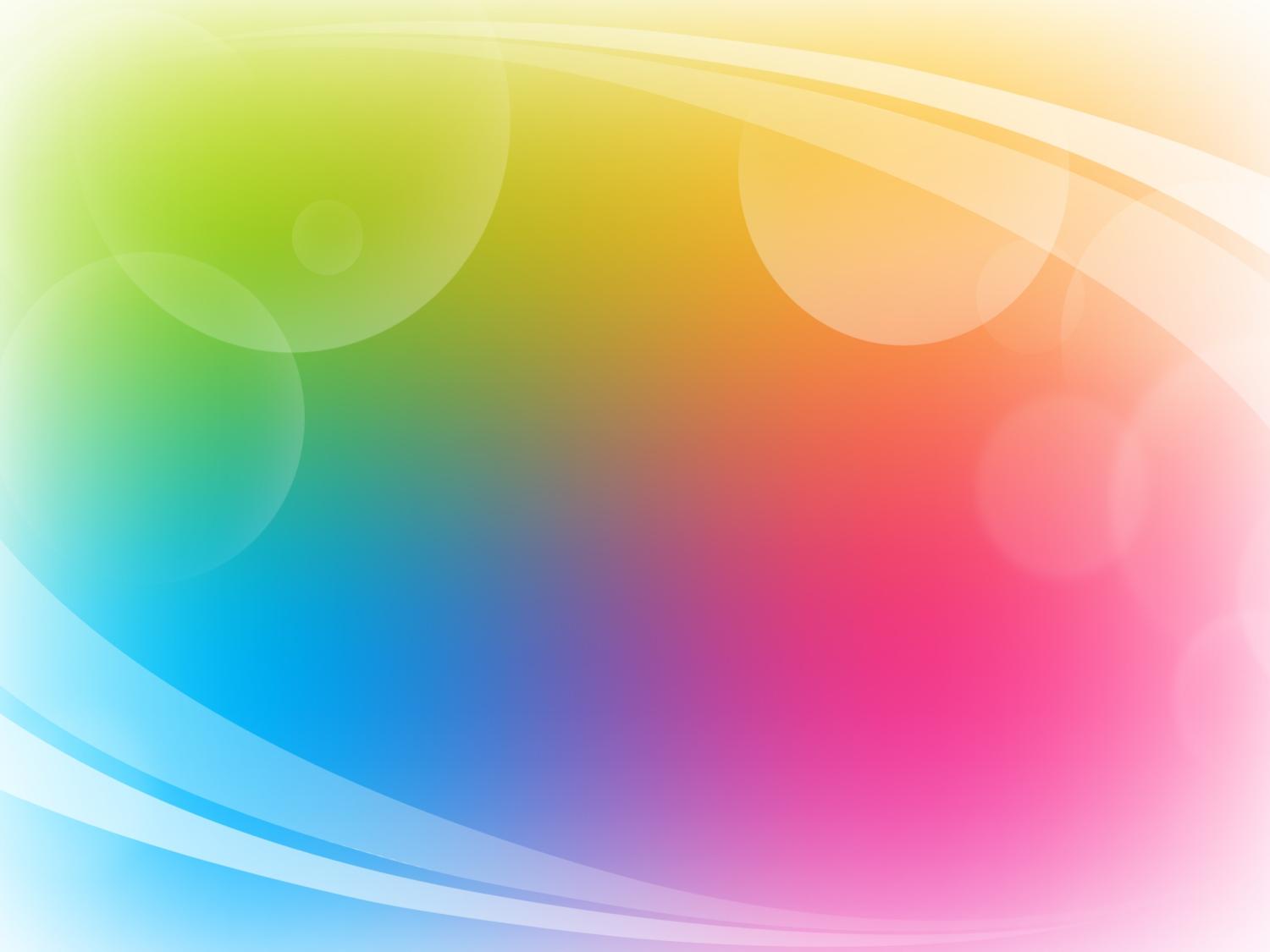 «Цветные автомобили»
Игры  с бегом и ходьбой
(средняя группа)
Задачи: Развивать у детей внимание, умение различать цвета и действовать по зрительному сигналу. Упражнять детей в беге, ходьбе.
Описание: Дети сидят вдоль стены, они автомобили. Каждому дается флажок какого – либо цвета. Воспитатель стоит лицом к играющим, в центре. В руке – 3 цветных флажка, по цветам светофора. Поднимает флажок, дети, имеющие флажок этого цвета бегут по площадке в любом направлении, на ходу они гудят, подражая автомобилю. Когда воспитатель опустит флажок, дети останавливаются, и по сигналу «Автомобили возвращаются!» - направляются шагом в свой гараж. Затем воспитатель поднимает флажок другого цвета, но может поднять и 2 , и все 3 флажка вместе, тогда все машины выезжают из гаража.
Правила: 
Выезжать из гаражей можно только по сигналу воспитателя, возвращаться в гараж тоже по сигналу. 
Если флажок опущен, автомобили не двигаются.
Варианты: Разложить по углам ориентиры разного цвета. На сигнал «Автомобили выезжают», в это время поменять местами ориентиры. Предложить детям вспомнить разные марки автомобилей.
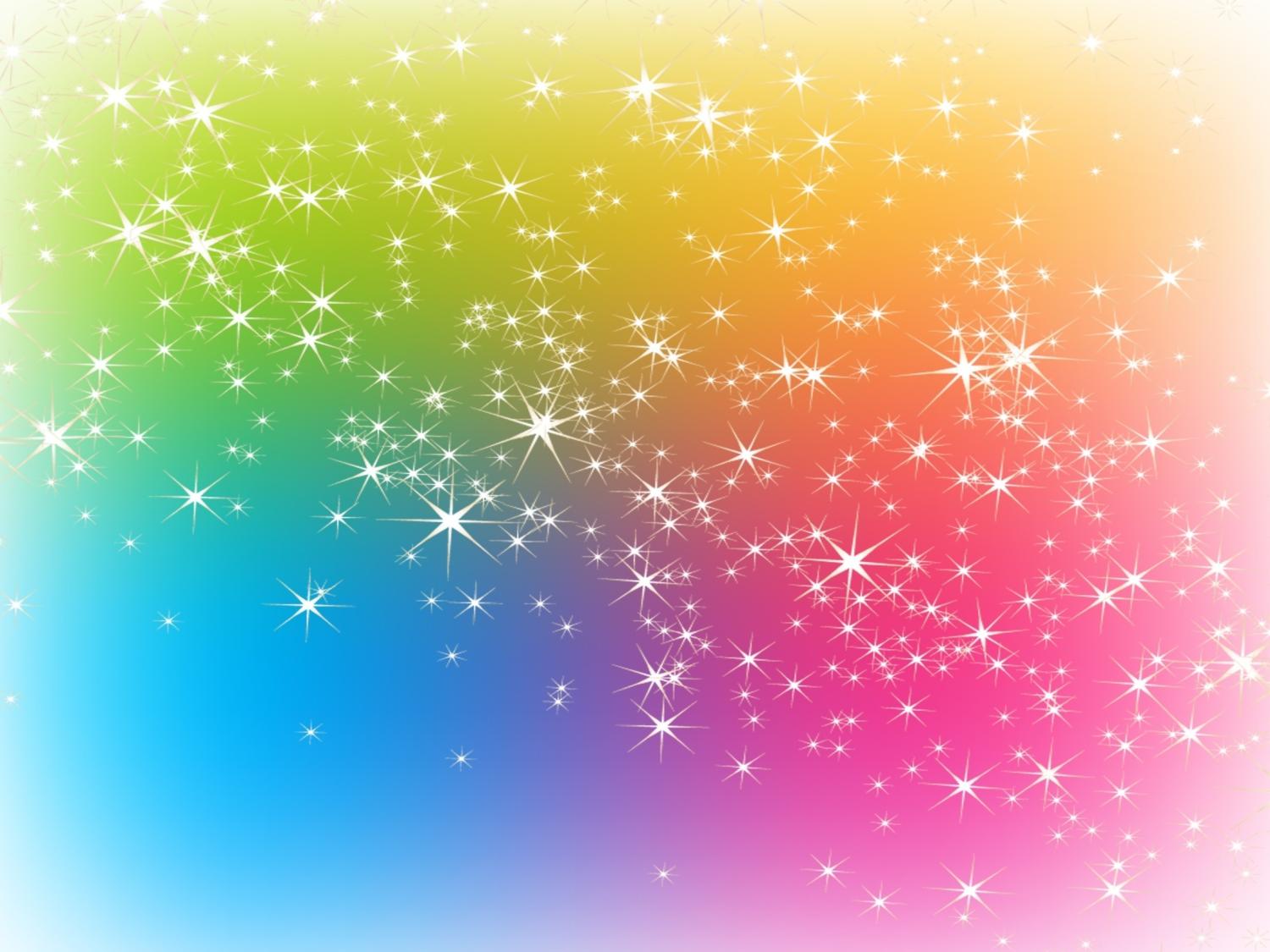 «У  медведя   во бору»
Игры   с бегом и ходьбой
(средняя группа)
Задачи: Развивать у детей выдержку, умение выполнять движения по сигналу, навык коллективного движения. Упражнять в беге по определенному направлению, с увертыванием, развивать речь.
Описание: На одной стороне площадки проводится черта – это опушка леса. За чертой, на расстоянии 2-3 шагов очерчивается место для медведя. На противоположной стороне дом детей. Воспитатель назначает медведя, остальные дети – у себя дома. Воспитатель говорит: «Идите гулять!». Дети направляются к опушке леса, собирая ягоды, грибы, имитируя движения и хором говорят: «У медведя во бору, грибы ягоды беру. А медведь сидит и на нас рычит».  Медведь в это время сидит на своем месте. Когда играющие произносят «Рычит!» медведь встает, дети бегут домой. Медведь старается их поймать – коснуться. Пойманного медведь отводит к себе. После 2-3 пойманных выбирается новый медведь.
Правила: 
Медведь имеет право вставать и ловить, а играющие – убегать домой только после слова «рычит!».
Медведь не может ловить детей за линией дома.
Варианты: Ввести 2 медведей. Поставить на пути преграды.
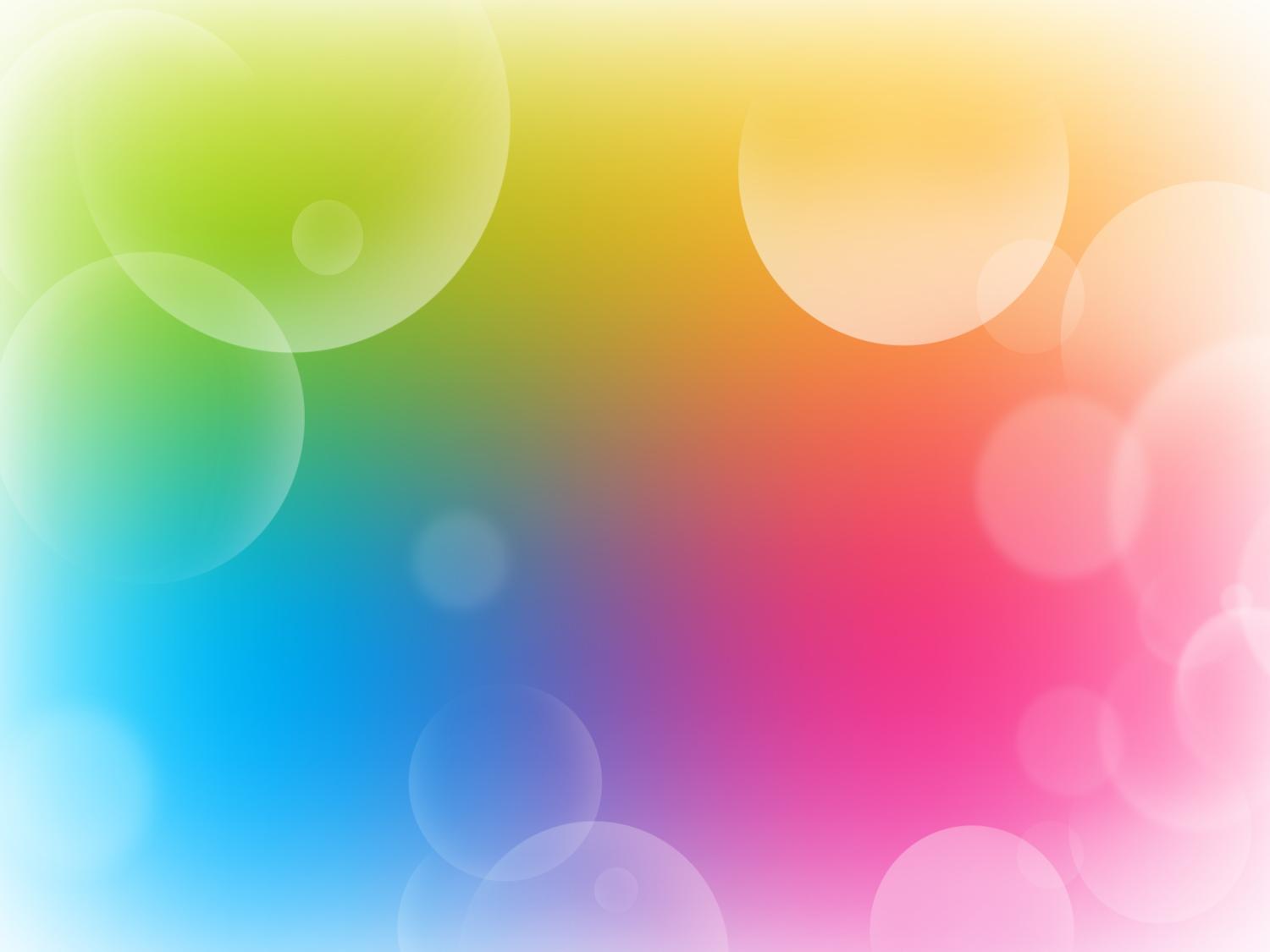 «Зайцы и волк»
Игры  с прыжками
(средняя группа)
Задачи: Развивать у детей умение выполнять движения по сигналу, упражнять в беге, в прыжках на обеих ногах, в приседании, ловле.
Описание: Одного из играющих назначают волком, остальные изображают зайцев. На одной стороне площадки зайцы отмечают себе места шишками, камушками, из которых выкладывают кружочки или квадраты. Вначале игры зайцы стоят на своих местах. Волк находится на противоположном конце площадки – в овраге. Воспитатель говорит: «Зайки скачут, скок – скок – скок, на зеленый на лужок. Травку щиплют, слушают, не идет ли волк». Зайцы выпрыгивают из кружков и разбегаются по площадке. Прыгают на 2 ногах, присаживаются, щиплют траву и оглядываются в поисках волка. Воспитатель произносит слово «Волк», волк выходит из оврага и бежит за зайцами, стараясь их поймать, коснуться. Зайцы убегают каждый на свое место, где волк их уже не может настигнуть. Пойманных зайцев волк отводит себе в овраг. После того, как волк поймает 2-3 зайцев, выбирается другой волк. 
Правила: 
Зайцы выбегают при словах – зайцы скачут. 
Возвращаться на места можно лишь после слова «Волк!».
Варианты: Нельзя ловить тех зайцев, которым подала лапу зайчиха - мать. На пути поставить кубы – пенечки, зайцы оббегают их. Выбрать 2 волков. Волку перепрыгнуть через преграду – ручей.
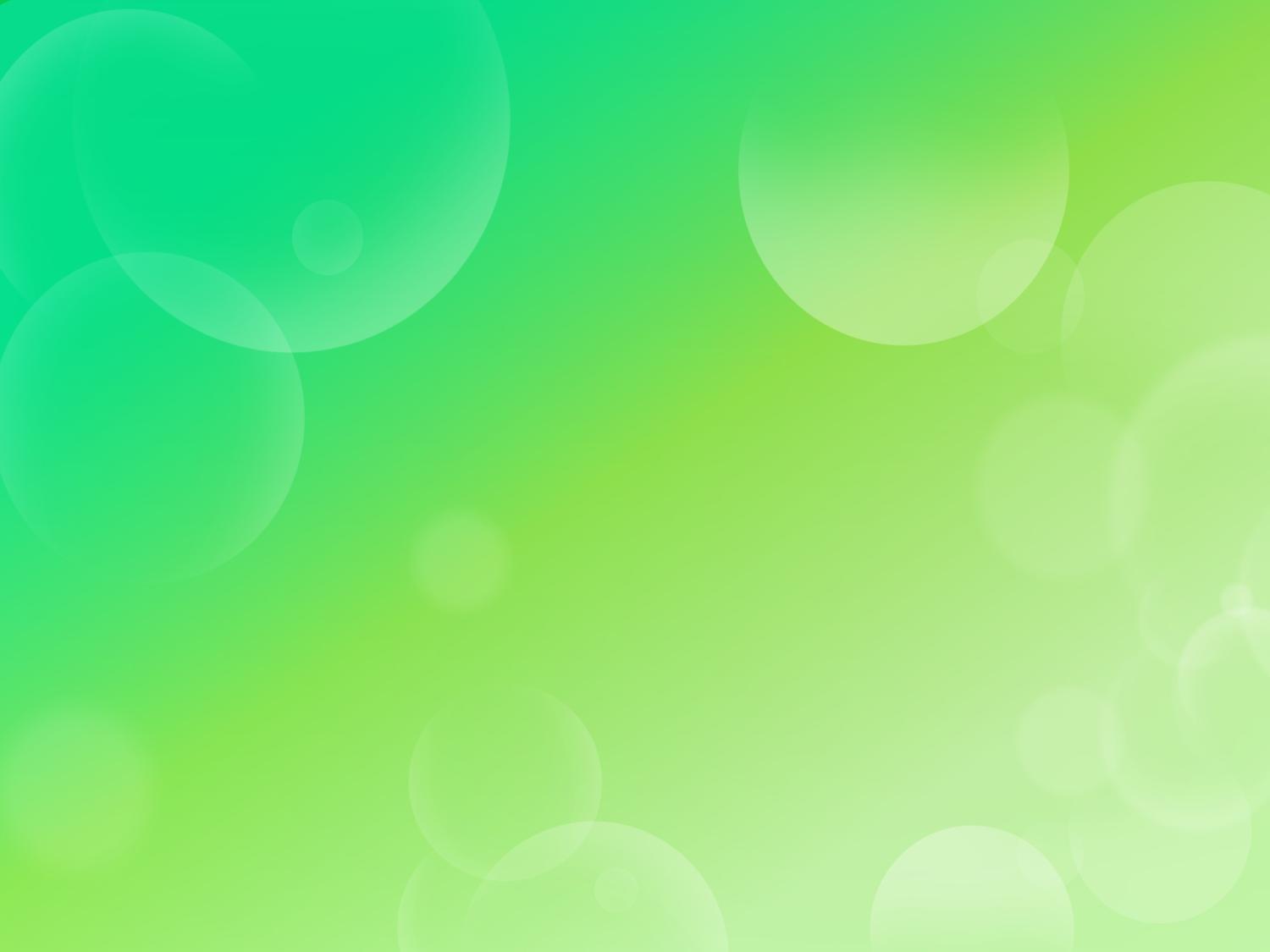 «Лошадки»
Игры с бегом и ходьбой
(средняя группа)
Задачи: Развивать у детей умение действовать по сигналу, согласовывать движения друг с другом, упражнять в беге, ходьбе.
Описание: Дети делятся на 2 равные группы. Одна группа изображает конюхов, другая – лошадей. На одной стороне отчерчивается конюшня. На другой – помещение для конюхов, между ними луг. Воспитатель говорит: «Конюхи, вставайте скорей, запрягайте лошадей!». Конюхи с вожжами в руках, бегут к конюшне и запрягают лошадей. Когда все лошади запряжены, они выстраиваются друг за другом и по указанию воспитателя идут шагом или бегут. По слову воспитателя «Приехали!» конюхи останавливают лошадей. Воспитатель говорит «Идите отдыхать!». Конюхи распрягают лошадей и отпускают их пастись на луг. Сами возвращаются на свои места отдохнуть. Лошади спокойно ходят по площадке, пасутся, щиплют траву. По сигналу воспитателя «Конюхи, запрягайте лошадей!» конюх ловит свою лошадь, которая убегает от него. Когда все лошади пойманы и запряжены, все выстраиваются друг за другом. После 2-3 повторений воспитатель говорит: «Отведите лошадей в конюшню!». Конюхи отводят лошадей в конюшню, распрягают их и отдают вожжи воспитателю.
Правила: 
Играющие меняют движения по сигналу воспитателя. По сигналу «Идите отдыхать» - конюхи возвращаются на места.
Варианты: Включить ходьбу по мостику – доске, положенной горизонтально или наклонно, предложить разные цели поездки.
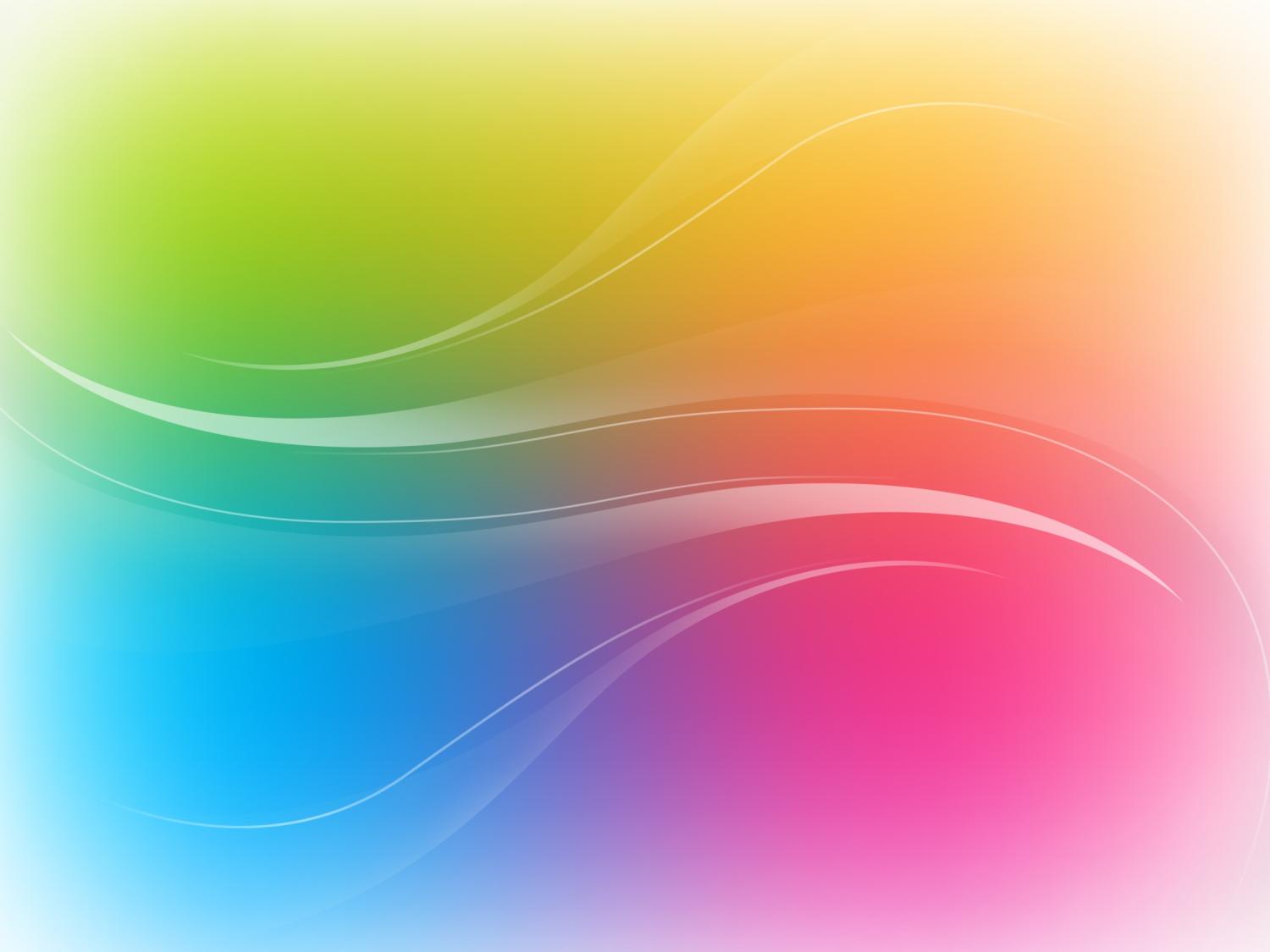 «Лиса в курятнике»
Игры с  прыжками
(средняя группа)
Задачи: Развивать у детей ловкость и умение выполнять движение по сигналу, упражнять в беге с увертыванием, в ловле, в лазании, прыжках в глубину.
Описание: На одной стороне площадки отчерчивается курятник. В курятнике на насесте (на скамейках) располагаются куры, дети стоят на скамейках. На другой стороне площадки находится нора лисы. Все остальное место – двор. Один из играющих назначается лисой, остальные куры – они ходят и бегают по двору, клюют зерна, хлопают крыльями. По сигналу «Лиса» куры убегают в курятник, взбираются на насест, а лиса старается утащить курицу, не успевшую взобраться на насест. Отводит ее в свою нору. Куры спрыгивают с насеста и игра возобновляется. 
Правила: 
Лиса может ловить кур, а куры могут взбираться на насест только по сигналу воспитателя «Лиса!».
Варианты: Увеличить число ловишек – 2 лисы. Курам взбираться на гимнастическую стенку.
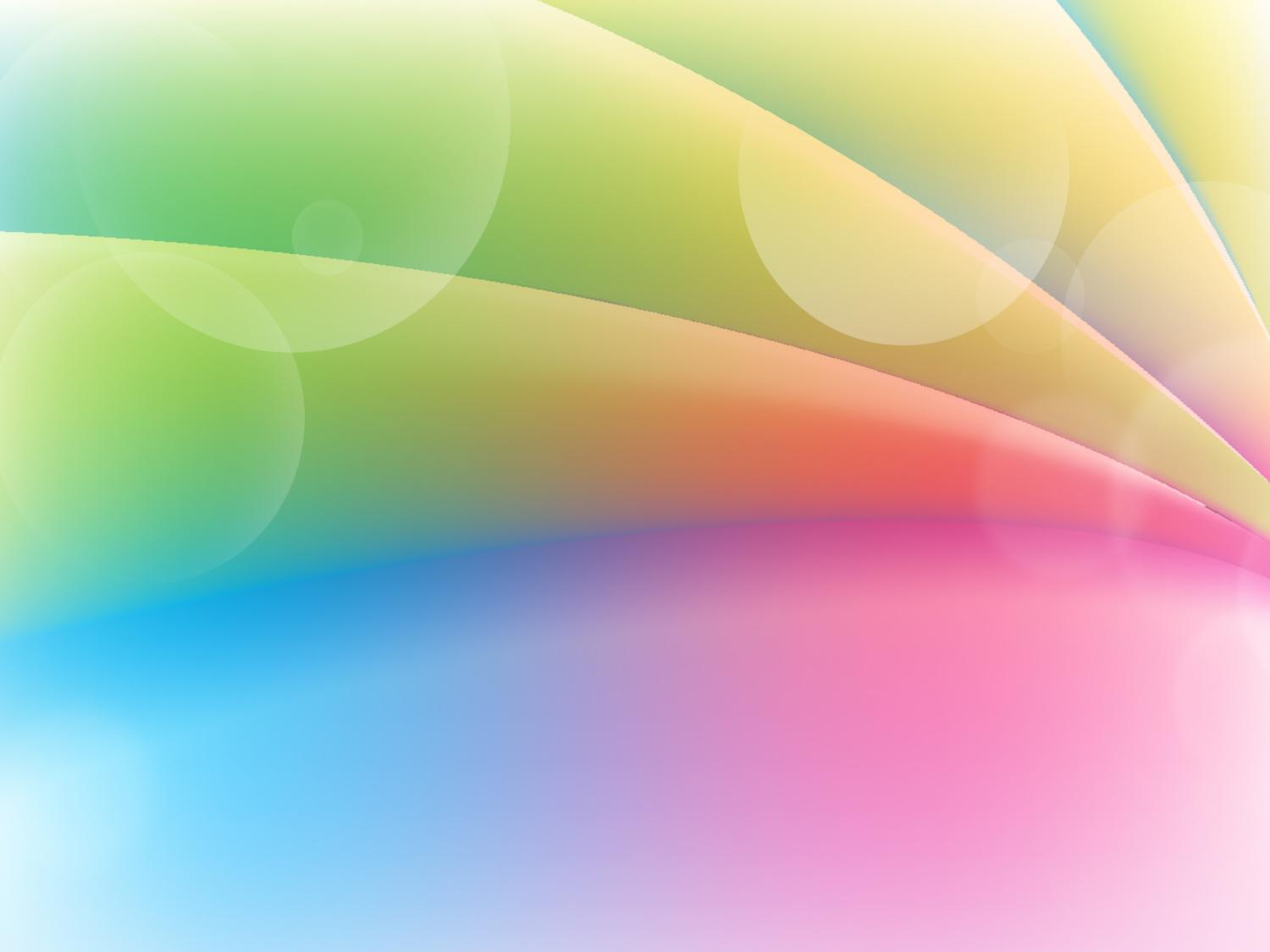 «Котята и щенята»
Игры  с прыжками
(средняя группа)
Задачи: Развивать у детей ловкость и умение выполнять движение по сигналу, упражнять в беге с увертыванием, в ловле, в лазании, Игру  можно  проводить в комнате, где есть гимнастическая  стенка, или  на  участке.

Описание: Играющих делят  на две  группы. Дети  одной  группы  изображают  котят,  другие- щенят. 
Котята  находятся около  гимнастической  стенки, щенята- на другой  стороне  комнаты ( в будках за  скамейками, за  лесенкой, поставленной на  ребро)
   Воспитатель  предлагает котятам  побегать  легко, мягко. На  слова воспитателя «ЩЕНЯТА» вторая  группа  детей перелезают  через  скамейки. Они  на  четвереньках бегут за котятами и  лают «ав-ав-ав-ав!».
Описание: Котята мяукая, быстро  влезают  на  гимнастическую стенку. Воспитатель  всё  время  находится  рядом.
 Щенята  возвращаются в  свои  домики, игра  возобновляется.
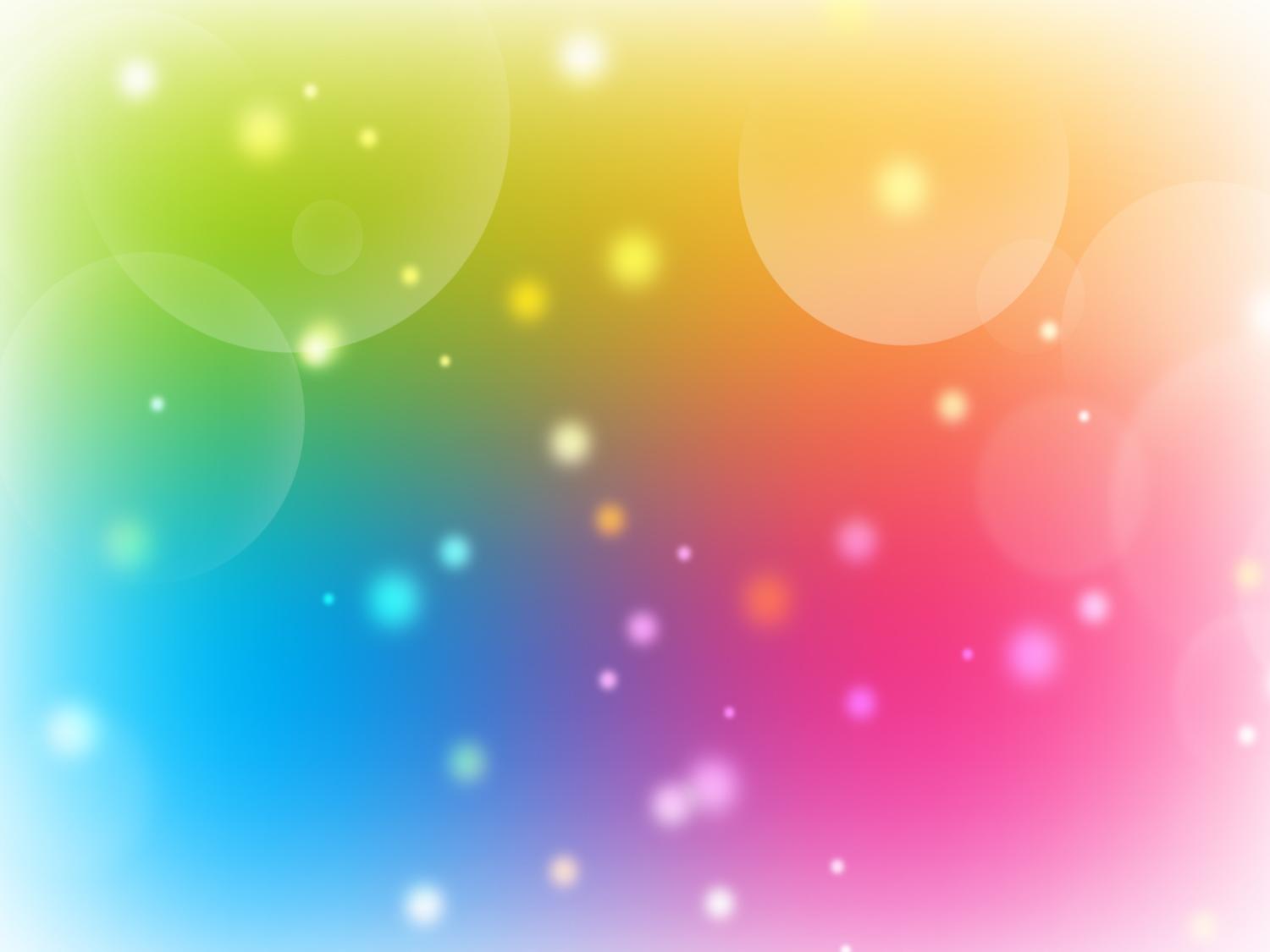 «Мышеловка»
Игры  с прыжками
(средняя группа)

Задачи: Развивать у детей выдержку, умение выполнять движения по сигналу, навык коллективного движения. Упражнять в беге по определенному направлению, с увертыванием, развивать речь.
Описание: играющие делятся на две  неравные  группы. Меньшая группа детей, взявшись за руки, образует круг. Они изображают мышеловку. Остальные дети (мыши) находятся вне круга. Изображающие мышеловку начинают ходить по кругу, приговаривая:
                                 Ах, как мыши надоели, 
                                  Всё погрызли, всё поели,
                                  Берегитесь же, плутовки,
                                  Доберёмся мы до вас.
                                  Вот поставим мышеловки,
                                  Переловим всех сейчас!
Правила: Дети останавливаются, поднимают сцепленные руки вверх, образуя ворота. Мыши вбегают в мышеловку и выбегают из неё. По сигналу воспитателя «Хлоп» стоящие по кругу дети опускают руки, приседают – мышеловка захлопывается.  Мыши, не успевшие выбежать из круга (мышеловки), считаются пойманными. Пойманные становятся в круг, мышеловка увеличивается. Когда большая часть детей поймана, дети меняются ролями, и игра возобновляется. Игра повторяется 4-5 раз.
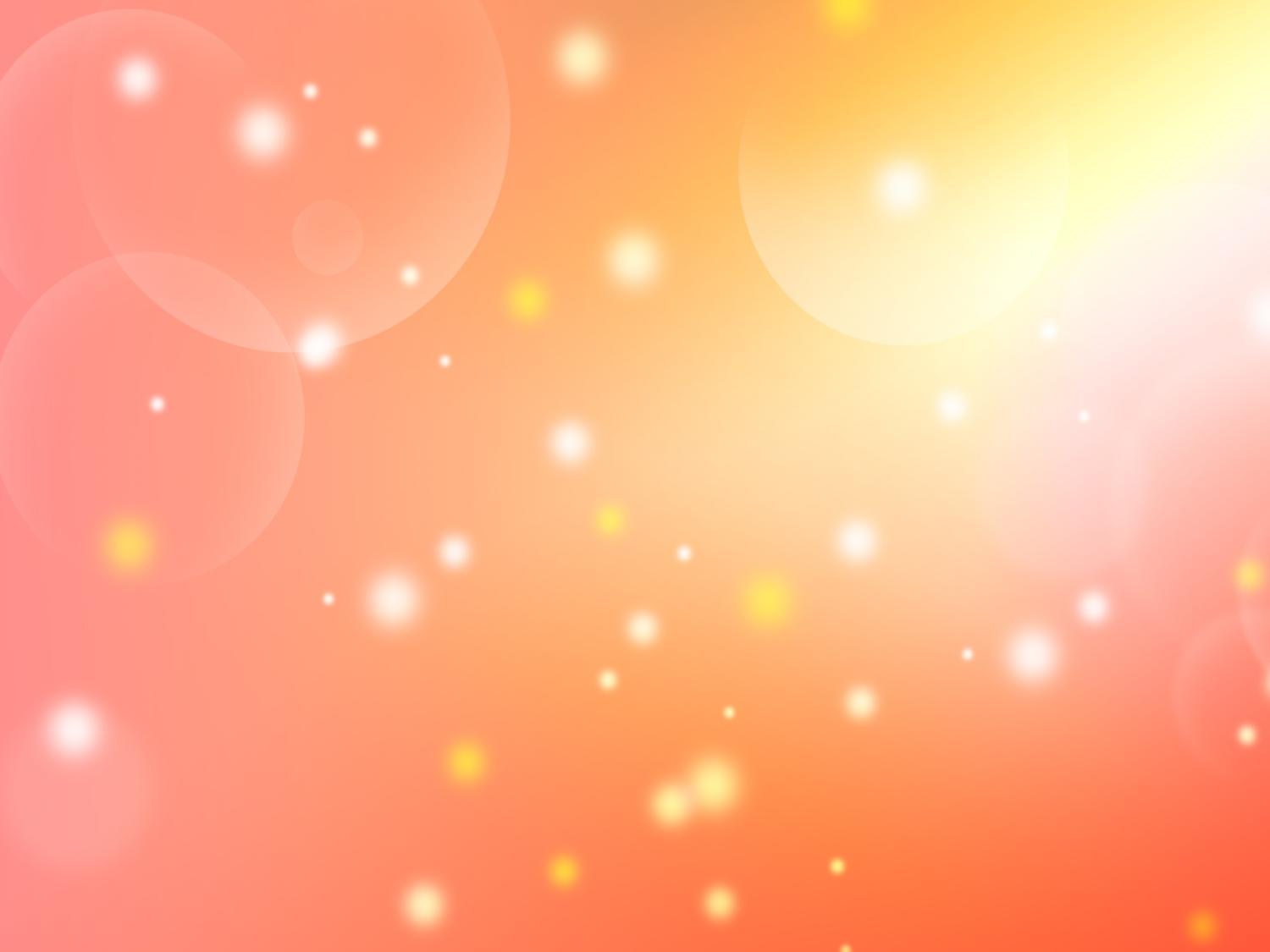 «Ловишки»
(средняя группа)

Задачи: Развивать у детей ловкость и умение выполнять движение по сигналу, упражнять в беге с увертыванием, 
 Описание: Дети произвольно располагаются на площадке Ведущий - ловишка, назначенный воспитателем или выбранный играющими, становится на середине площадки. 
Правила: Воспитатель говорит: «Раз, два, три – лови!» По этому сигналу все дети разбегаются по площадке, увёртываются от ловишки, который старается догнать одного из играющих и коснуться его рукой (запятнать). Тот, кого ловишка коснулся рукой, отходит в сторону, игра заканчивается, когда ловишка поймает 3-4 играющих. Затем выбирается новый ловишка. Игра повторяется 4-5 раз.
.
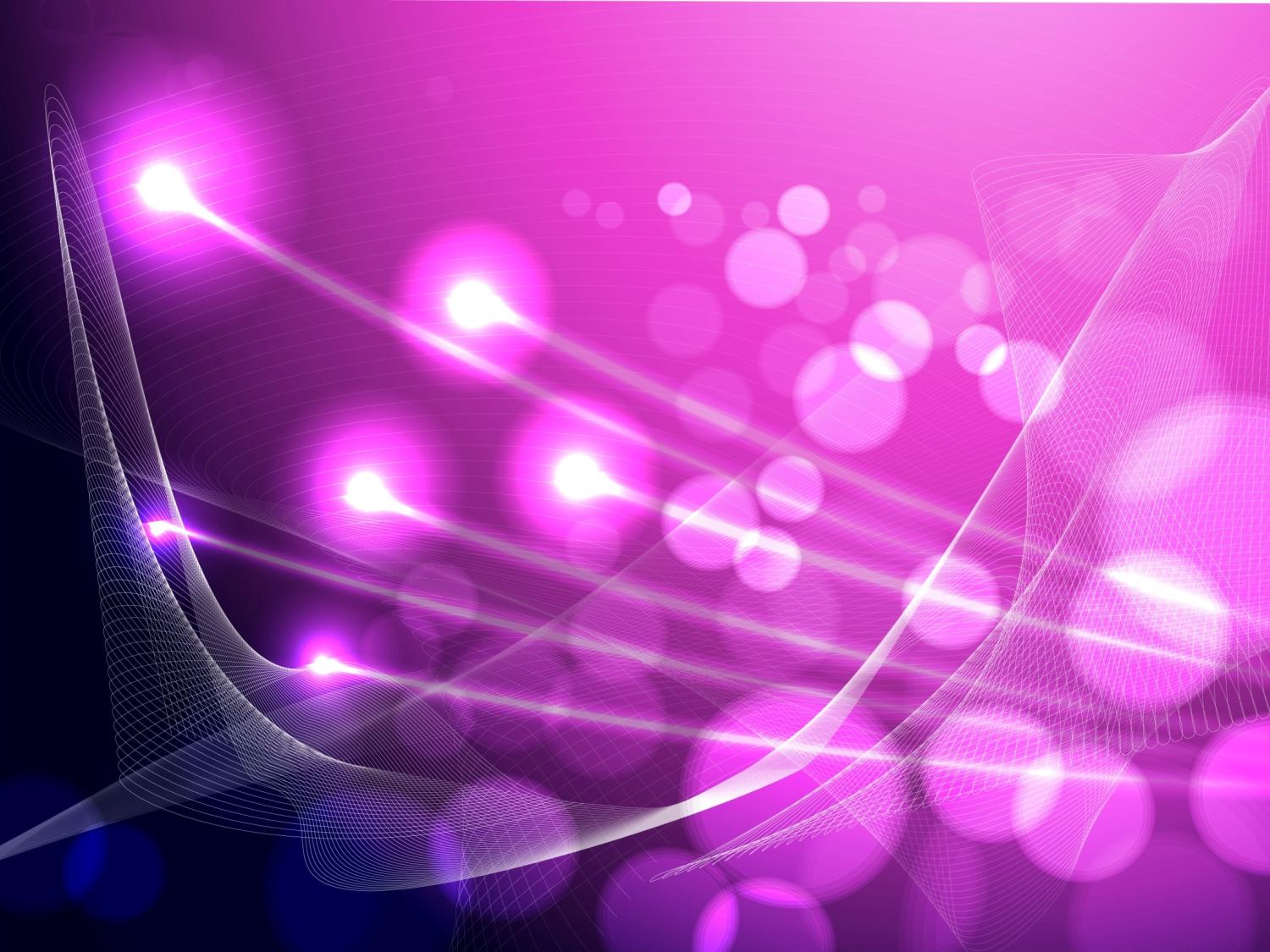 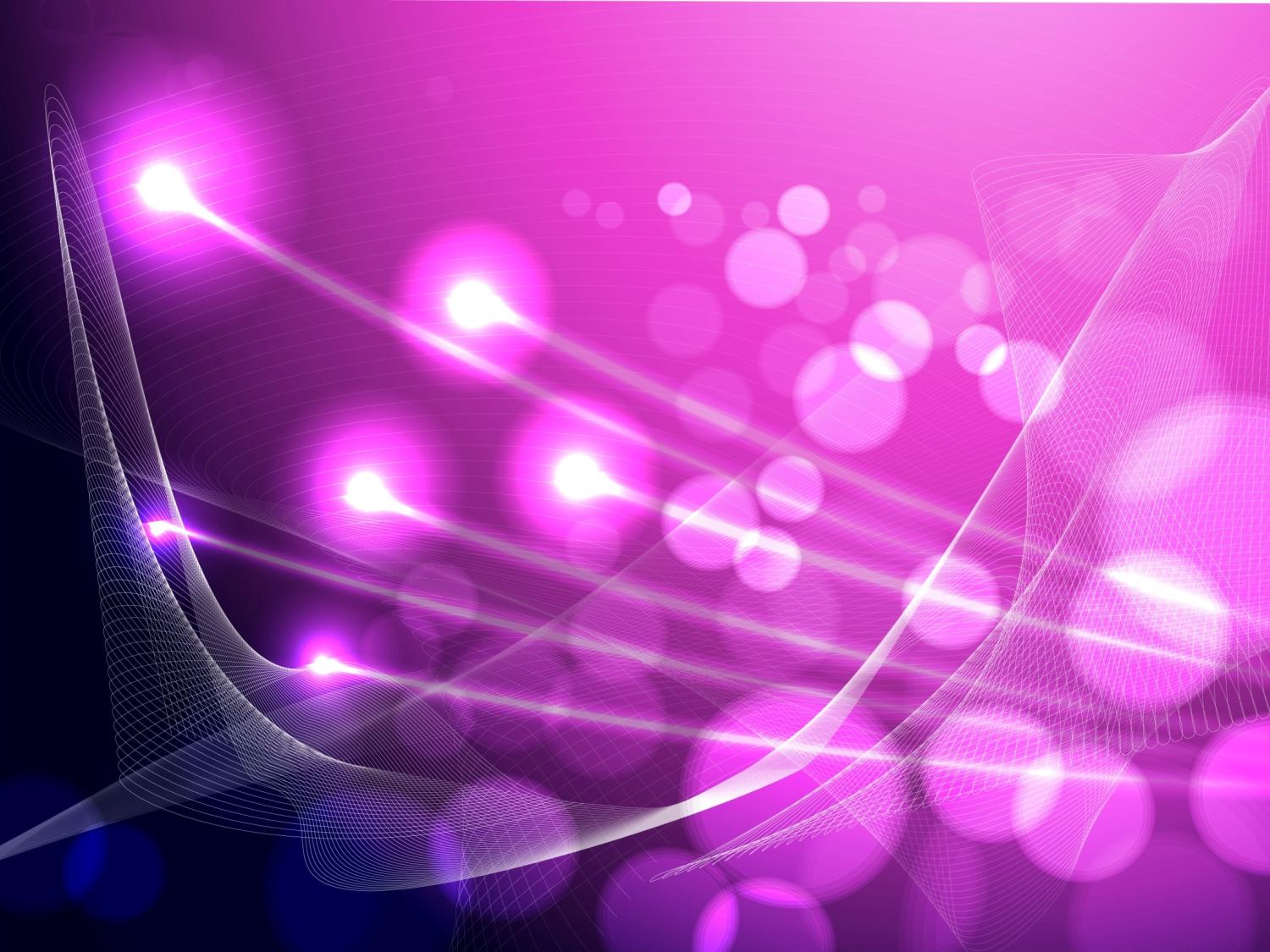 «Медведь и пчелы»
«Самолёты»
(средняя группа)
Задачи: Развивать у детей умение выполнять движения по сигналу, по слову. Упражнять в беге. Развивать инициативу, сообразительность.
 Описание: улей (гимнастическая стенка или вышка) находится на одной стороне площадки. На противоположной стороне луг. В стороне  берлога медведей. Одновременно в игре  участвуют 12-15 человек. Играющие делятся на две неравные группы. Большинство из них пчёлы, которые живут в улье. Медведи в берлоге. По условному сигналу пчёлы вылетают из улья ( слезают с гимнастической стенки), летят на луг за мёдом и жужжат. Как только пчёлы улетят, медведи выбегают из берлоги и забираются в улей (влезают на стенку) и лакомятся мёдом. Как только воспитатель подаст сигнал «Медведи» ,пчёлы летят к ульям, а медведи убегают в берлогу. Не успевших спрятаться пчёлы жалят (дотрагиваются рукой). Потом игра возобновляется. Ужаленные медведи не участвуют в очередной игре.
 Правила: 
 После двух повторений дети меняются ролями. Воспитатель следит, чтобы дети не спрыгивали, а слезали с лестницы; если нужно, оказать помощь.
Игры с  бегом
.                                                                 (средняя группа)
Задачи: Развивать у детей ориентировку в пространстве, закрепить навык построения в колонну. Упражнять в беге. 
Описание: Дети строятся в 3-4 колонны в разных местах площадки, которые отмечаются флажками. Играющие изображают летчиков на самолетах. Они готовятся к полету. По сигналу воспитателя «К полету готовься!» дети кружат согнутыми в локтях руками – заводят мотор. «Летите!» - говорит воспитатель. Дети поднимают руки в стороны и летят врассыпную, в разных направлениях. По сигналу воспитателя «На посадку!» - самолеты находят свои места и приземляются, строятся в колонны и опускаются на одно колено. Воспитатель отмечает, какая колонна построилась первой.
Правила: 
Играющие должны вылетать после сигнала воспитателя «Летите!».
По сигналу воспитателя «На посадку!» - играющие должны возвратиться в свои колонны, на те места, где выложен их знак (поставлен флажок).
Варианты: Пока самолеты летают, поменять местами флажки, унести на противоположную сторону. Менять ведущих в колоннах.
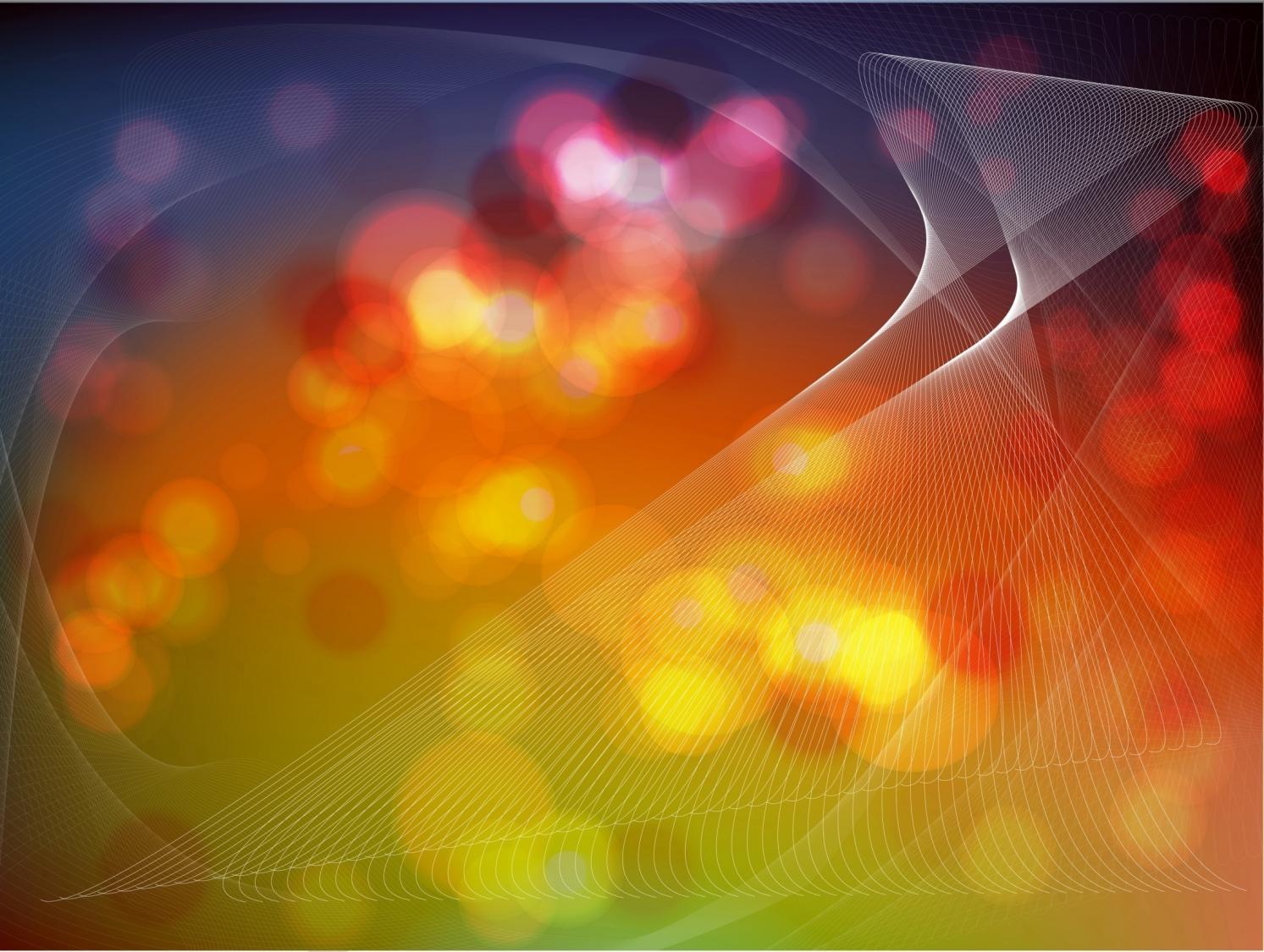 «Найди себе пару»
Игры с ходьбой и бегом
(средняя группа)
Задачи: Развивать у детей умение выполнять движения по сигналу, по слову, быстро строится в пары. Упражнять в беге, распознавании цветов. Развивать инициативу, сообразительность.
Описание: Играющие стоят вдоль стены. Воспитатель дает каждому по одному флажку. По сигналу воспитателя – дети разбегаются по площадке. По другому сигналу, или по слову «Найди себе пару!», дети, имеющие флажки одинакового цвета, находят себе пару, каждая пара, используя флажки, делает ту или иную фигуру. В игре участвуют нечетное число детей, 1 должен остаться без пары. Играющие говорят: «Ваня, Ваня – не зевай, быстро пару выбирай!». 
Правила: 
Играющие становятся в пары и разбегаются по сигналу (слову) воспитателя.
Каждый раз играющие должны иметь пару.
Варианты: Вместо флажков использовать платочки. Чтобы дети не бегали парами, ввести ограничитель – узкую дорожку, перепрыгнуть через ручеек.
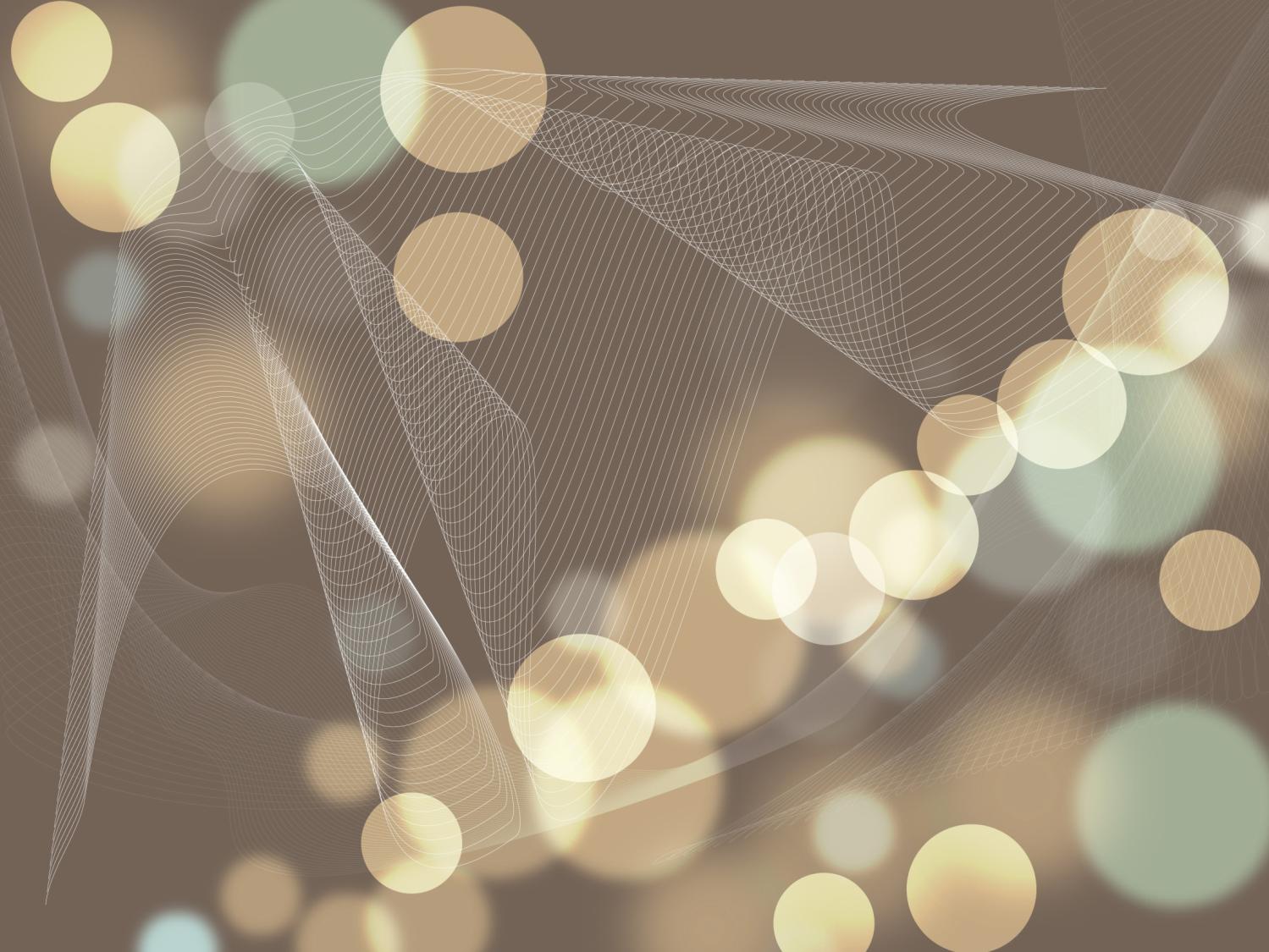 «Пастух и стадо»
Игры с   ползанием  и  лазанием
(средняя группа)
Задачи: Развивать у детей умение действовать по сигналу, ползать, , навык коллективного движения. 
Описание: Дети изображают стадо (коровы, телята). Выбирают пастуха. Ему вручают пастушью шапку, хлыст и рожок. Стадо собирается на скотном дворе. Пастух стоит в отдалении. Воспитатель произносит:
Ранним-рано поутру 
Пастушок: «Ту-ру-ру-у!» 
А коровки в лад ему 
Затянули: «Му-му-му!»
 Правила: 
            На слова «ту-ру-ру-у» пастушок играет в рожок, после слов «му-му-му» коровки мычат. Затем дети становятся на четвереньки, и стадо идет на зов пастуха. Он гонит их в поле (на другую сторону площадки). Там стадо пасется некоторое время, затем пастух гонит его обратно в хлев. Выби­рают нового пастуха. Игра повторяется 2—3 раза.
              Для игры нужен простор. Дети не должны сбиваться в одно место.
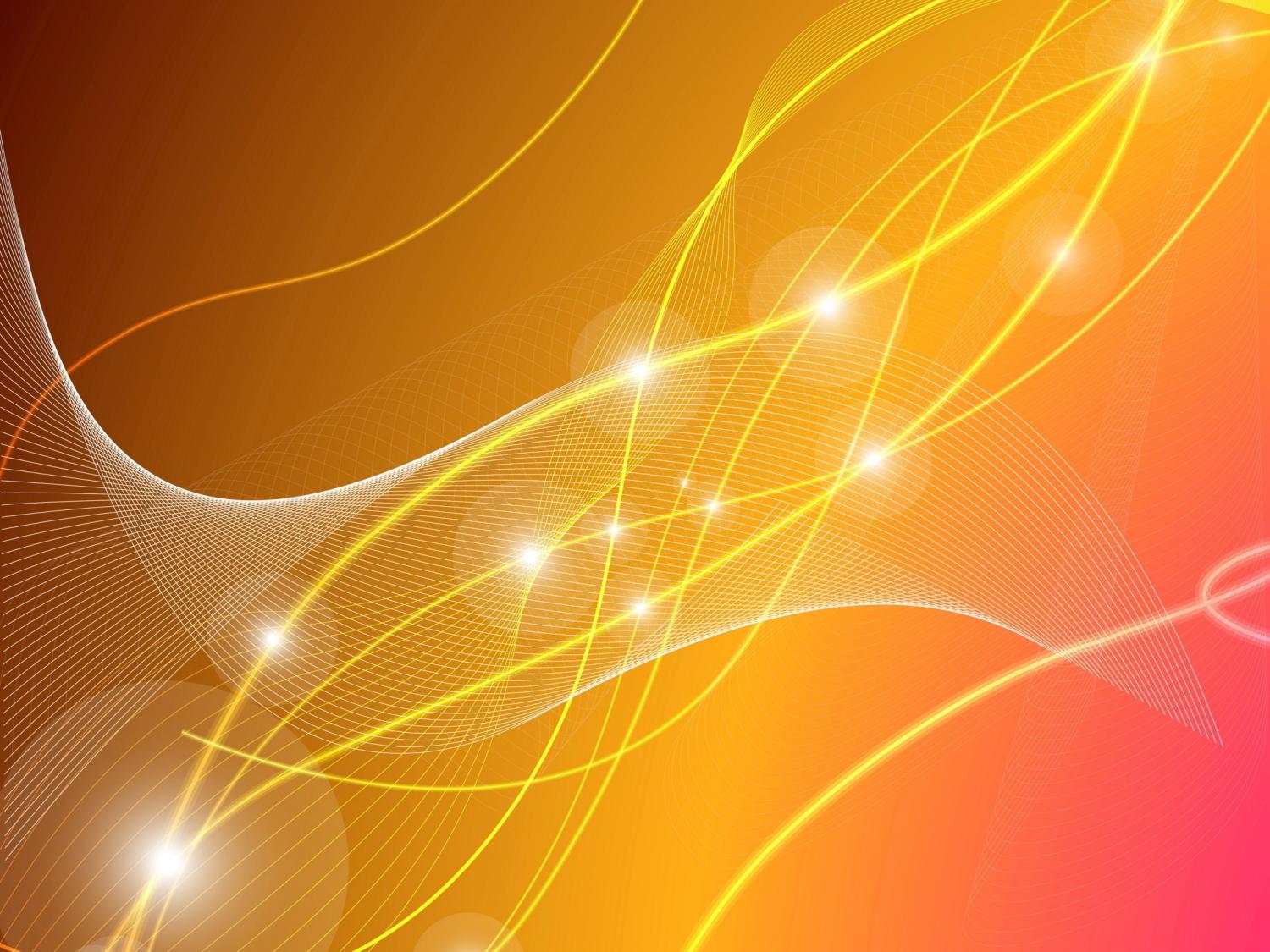 «Перелёт птиц»
Игры   с  ползанием  и подползанием
(средняя группа)
Задачи: Развивать у детей умение действовать по сигналу, ползать, лазать , навык коллективного движения. Развивать у детей ловкость и умение выполнять движение по сигналу.
Описание: Стая птиц собирается на одном краю площадки (дети стоят врассыпную), напротив гимнастической стенки с несколькими пролетами. По сигналу воспитателя «Полетели» птицы разлетаются по пло­щадке, расправив крылья и помахивая ими. По сигналу «Буря» птицы летят к деревьям (влезают на стенку). Когда воспитатель говорит: «Буря прошла», птицы спокойно спускаются с деревьев, продолжают летать. Игра повторяет-ся 3—4 раза.
  Правила: 
 При спуске с гимнастической стенки нельзя спрыгивать. Если стенка имеет мало пролетов, надо включать в игру не всех детей сразу. Вместо стенки можно использовать скамейки, стулья и другие предметы.
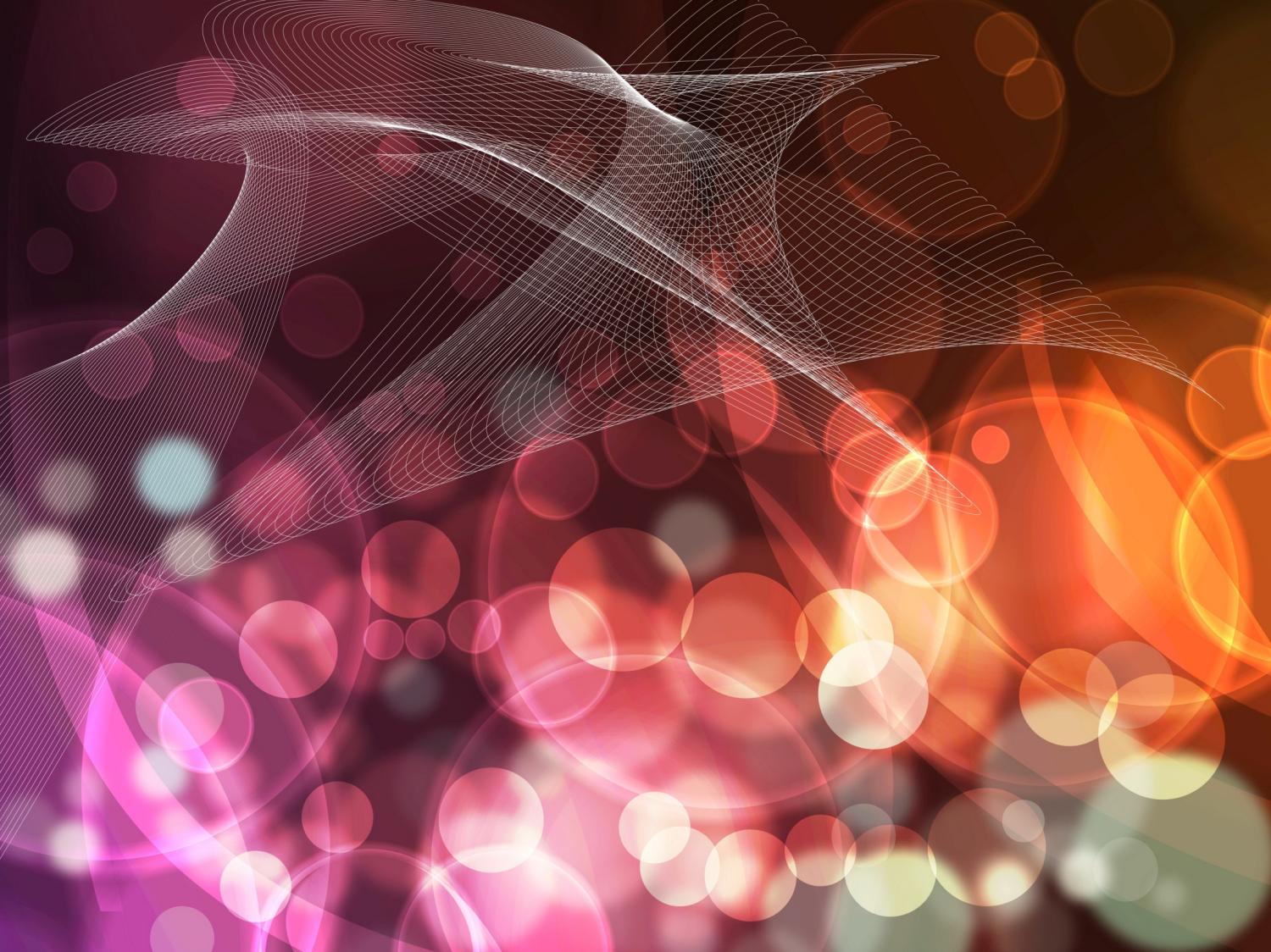 «Подбрось-поймай»
Игры с бросанием  и  ловлей  мяча
(средняя группа)
Задачи: Развивать у детей умение действовать по сигналу. Упражнять в подбрасывании  правой и левой рукой.
Описание: Дети свободно располагаются в помещении или на площадке, каждый в руках держит мяч. По сигналу воспитателя: «Начи­най!» дети подбрасывают мяч вверх и ловят его. Каждый считает, сколь­ко раз сумеет поймать мяч и не уронить его.
   Правила: 
        Детей можно разделить на пары. Одни подбрасывают и ло­вят мячи, а другие считают или все становятся в круг, а один или двое из играющих выходят в середину круга и подбрасывают мяч. Все наблю­дают за правильностью выполнения задания. Можно ввести и элемент соревнования: кто подбросит и поймает мяч большее число раз? Можно включить и такие упражнения: подбросив мяч вверх, подождать, пока он ударится о землю, а затем уже поймать; ударить мячом о землю и пой­мать его; подбросить мяч повыше, хлопнуть в ладоши, поймать мяч; под­бросить мяч, быстро повернуться кругом и после отскока мяча от земли поймать его.
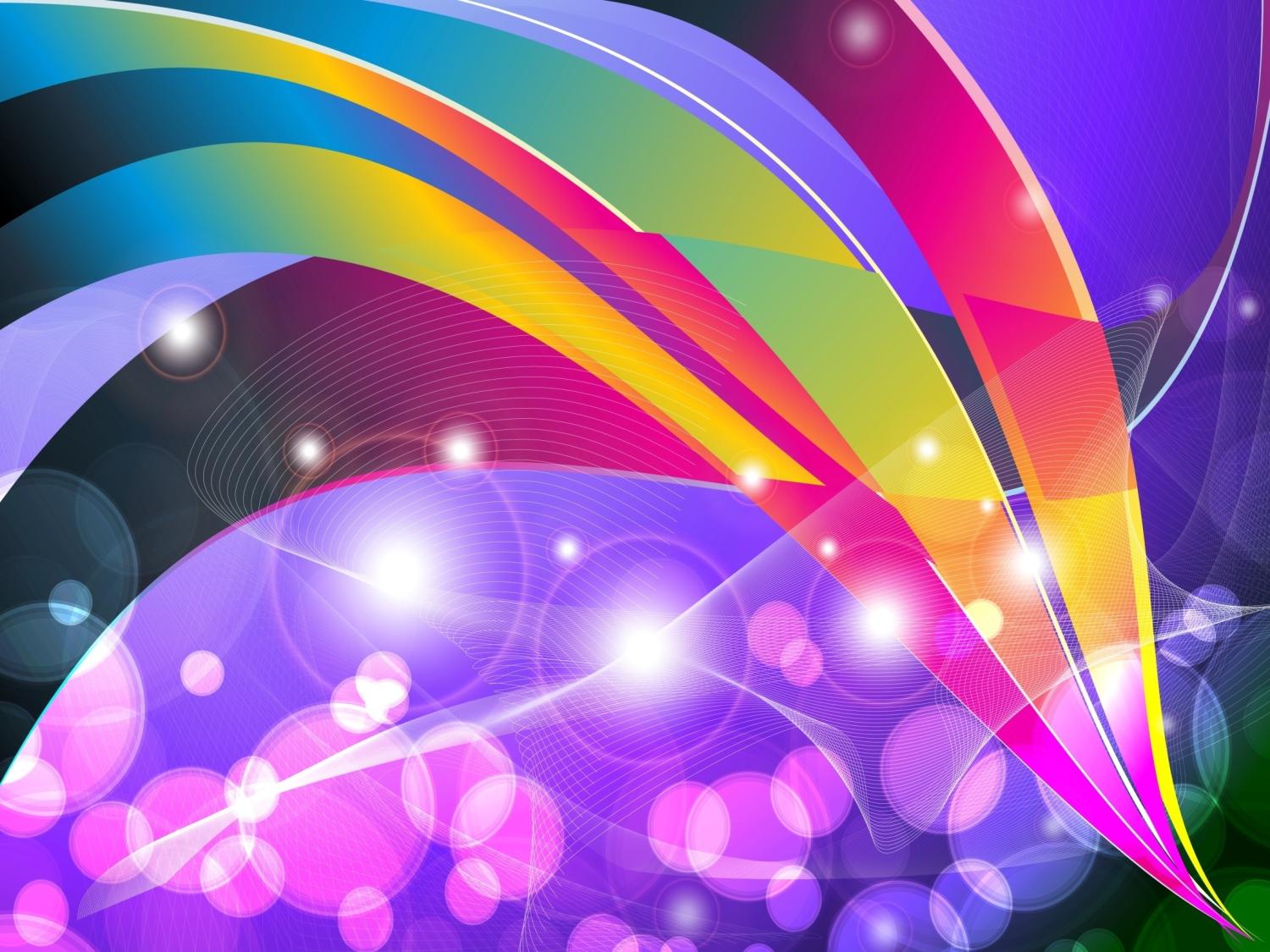 «Сбей  кеглю»
Игры с  бросанием  и ловлей  мяча
(средняя группа)
Задачи: Развивать у детей умение действовать по сигналу. Упражнять в прокатывании мяча  правой и левой рукой. 

Описание: Играющие становятся за линию, в 2—3 м от которой на­против каждого поставлены булавы. В руках у детей мячи. По сигналу играющие прокатывают мячи по направлению к булавам, стараясь сбить их. По следующему сигналу дети идут за мячами и поднимают упавшие булавы. Игра повторяется. Каждый играющий запоминает, сколько раз булава была им сбита.

Правила:  Надо разнообразить игровое задание, прокатывать мячи правой, левой и двумя руками, можно прокатывать мяч и ногой.
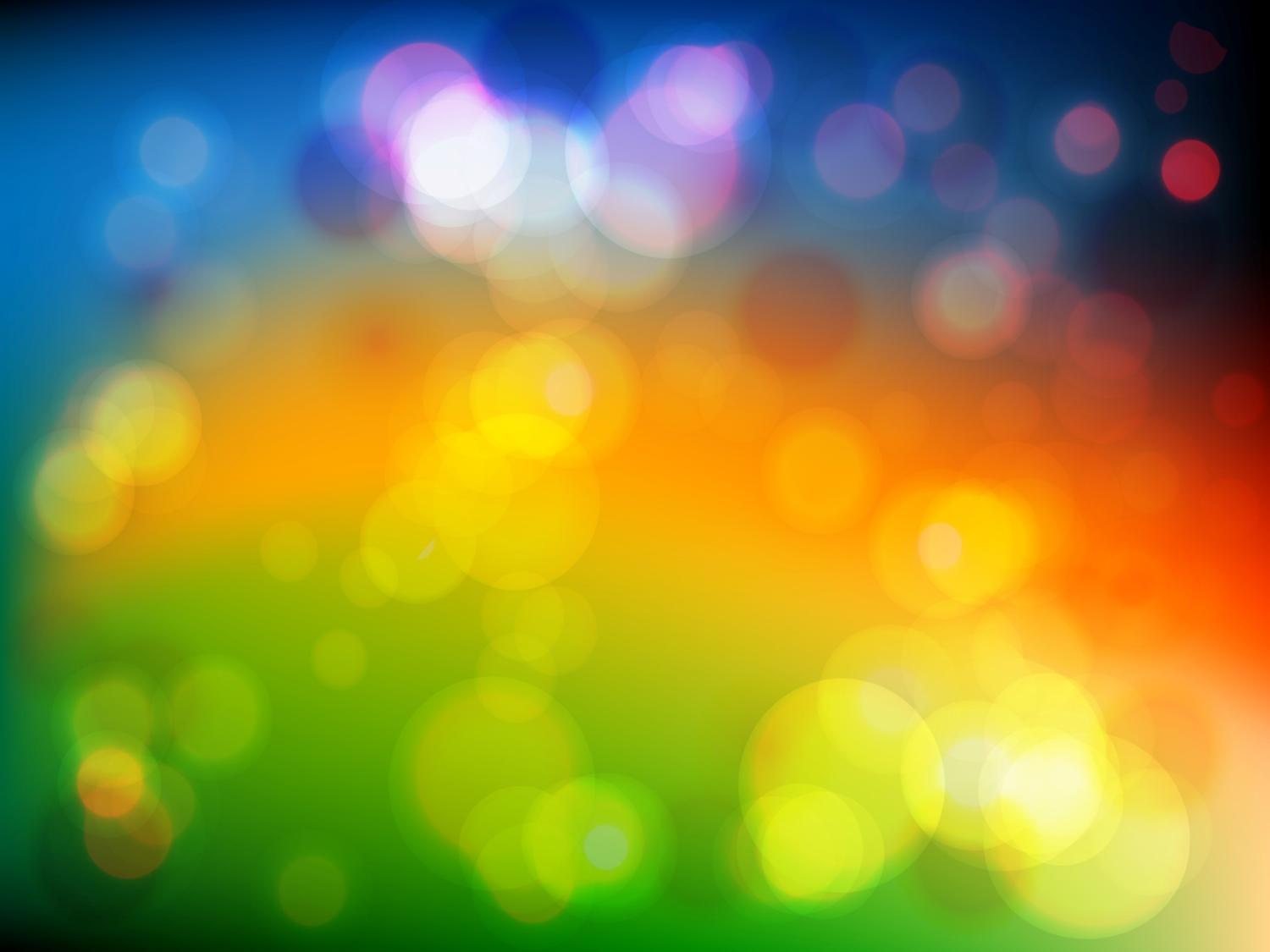 «Мяч  через  сетку»
Игры  с  бросанием  и  ловлей  мяча
(средняя группа)
Задачи: Развивать у детей умение действовать по сигналу,  играть в паре и небольшими группами. Упражнять в  бросании и ловле мяча  двумя руками из за головы . 

Описание: Небольшая группа играющих (2—8) становится по обе стороны сетки, натянутой на высоте поднятых вверх рук ребенка, на расстоянии не менее 1—1,5 м от сетки. Затем дети начинают перебрасы­вать мяч друг другу. Если играют четверо или более, то один ребенок бросает мяч через сетку на другую сторону, поймавший мяч перебрасы­вает его одному из соседей, а тот перебрасывает мяч снова через сетку.

Правила:              Играющие бросают мяч через сетку по условиям игры опре­деленным способом (двумя руками снизу или из-за головы). Команды со­ревнуются между собой: воспитатель или один из детей подсчитывает, на какой стороне мяч больше падал на землю.
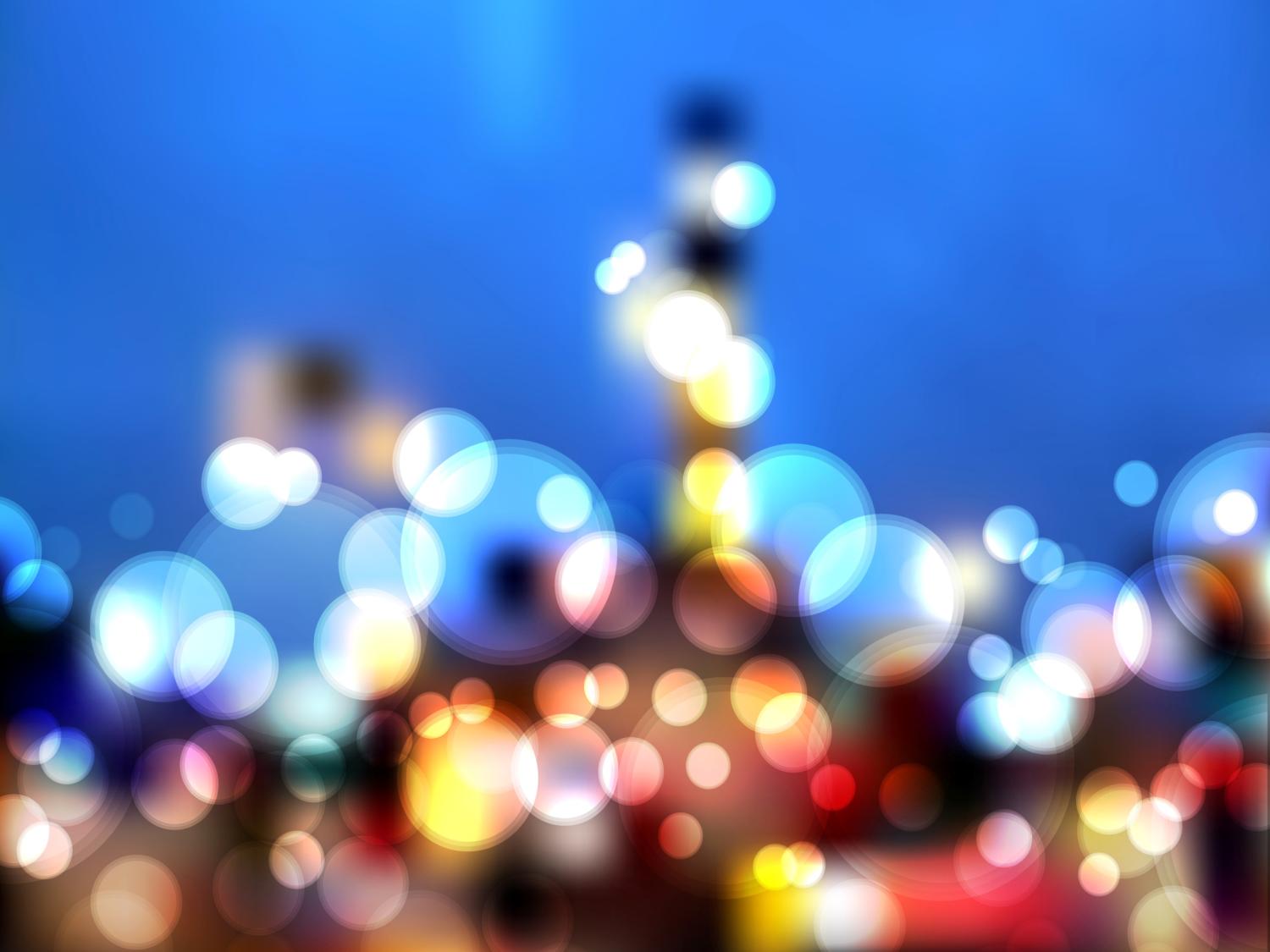 «Найди, где спрятано»
Игры  на  ориентацию в  пространстве, внимание
(средняя группа)
Задачи: Развивать у детей умение ориентироваться в пространстве, внимательность . Ловкость, быструю реакцию. 
Описание: Дети стоят вдоль стены комнаты. Воспитатель показывает им флажок и говорит, что спрячет его.
Правила: 
 Дети поворачиваются лицом к стене. Воспитатель прячет флажок и говорит: «Пора». Дети ищут спрятанный флажок. Кто первым найдет флажок, тот прячет его при по­вторении игры. Игра повторяется 3—4 раза.
      Если дети не могут долго найти флажок, воспитатель под­ходит к месту, где он спрятан, и предлагает поискать там. Когда флажок прячет ребенок, ему надо 
                помочь подыскать соответствующее место.
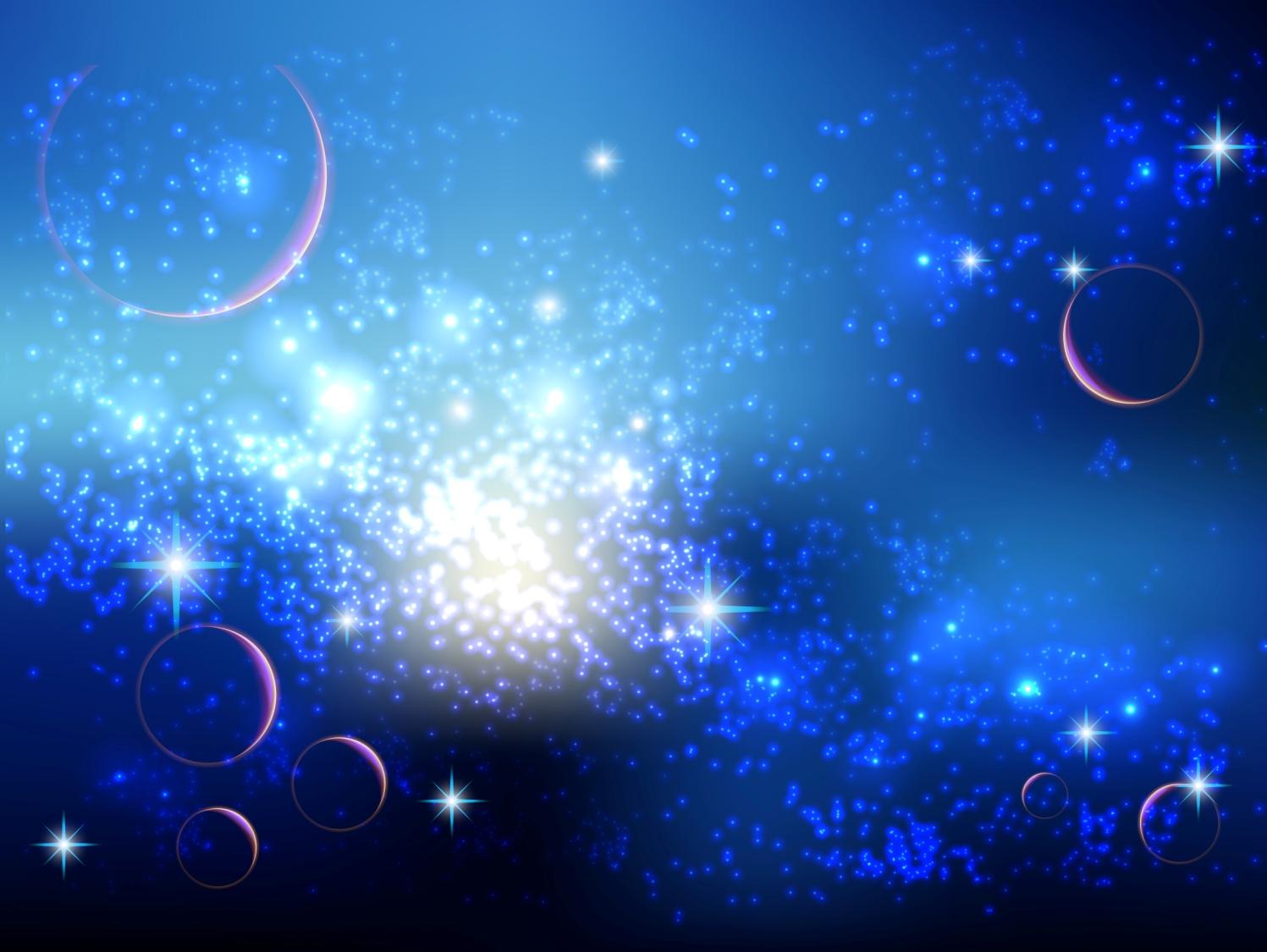 «Найди  и  промолчи»
Игры  на  ориентацию в  пространстве, внимание
(средняя группа) 
Задачи: Развивать у детей умение ориентироваться в пространстве, внимательность . Ловкость, быструю реакцию. 
Описание: Дети стоят вдоль одной стороны площадки лицом к воспитателю. По сигналу воспитателя они поворачиваются лицом к стене. 
Правила: 
Воспитатель в это время прячет платочек. Затем по сигналу дети от­крывают глаза, поворачиваются и начинают искать платочек. Нашедший, не показывая вида, что он уже нашел, подходит к воспитателю и тихо говорит ему на ухо, где он обнаружил платочек, и становится на свое место в шеренге (или садится на скамейку, стул). Игра продолжается до тех пор, пока большинство детей не найдут платочек.   Игра повторяется 3-4 раза.
        Надо пояснить детям, что тот, кто найдет платочек, не должен не только его брать, но и показывать вида, что он заметил пла­точек.
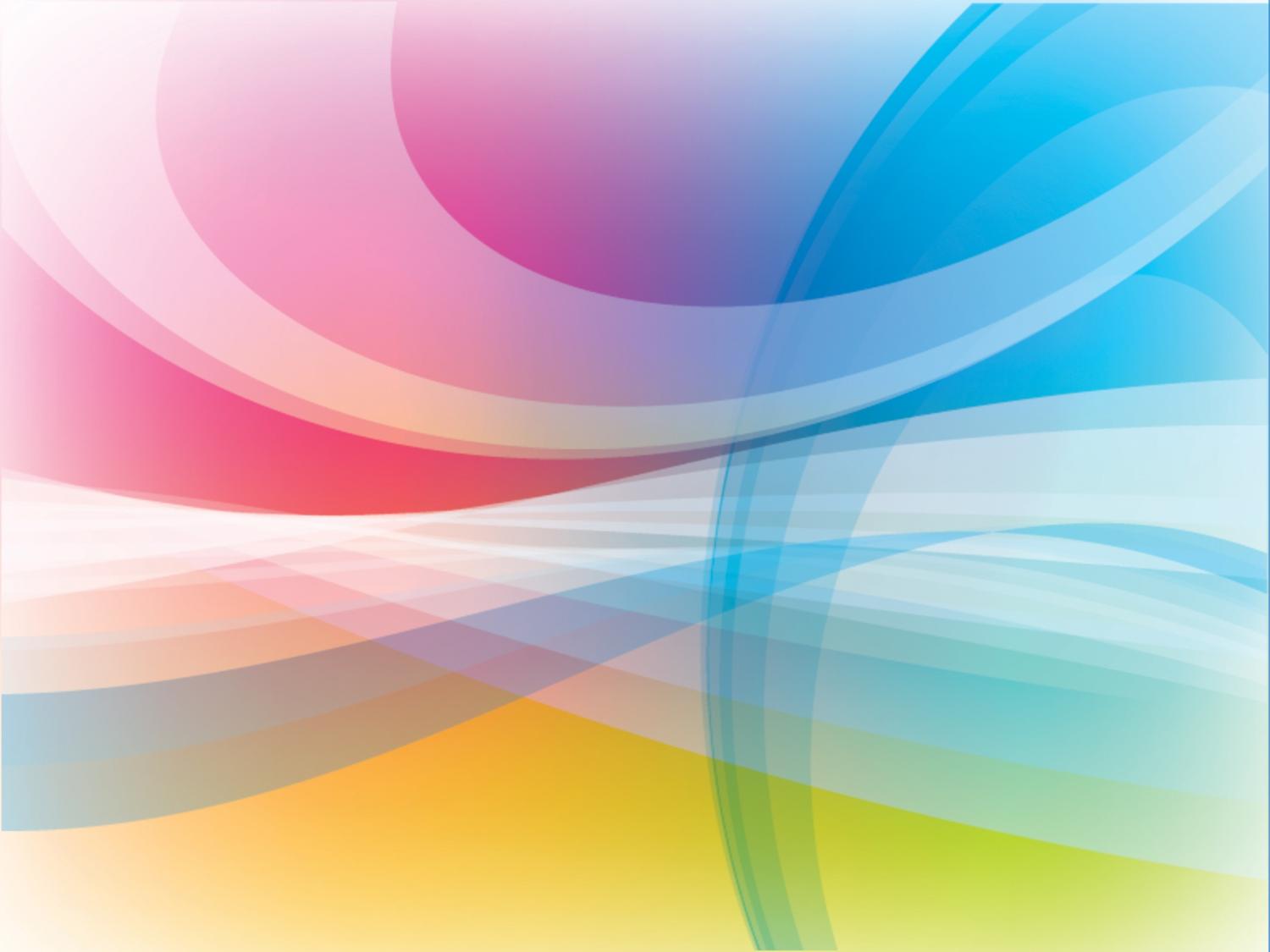 «Кто  ушёл?»
Игры   на  ориентировку в  пространстве, внимание
(средняя группа) 
Задачи: Развивать у детей умение ориентироваться в пространстве, внимательность . Ловкость, быструю реакцию. 
Описание: Дети стоят по кругу или полукругом. Воспитатель предла­гает одному из играющих запомнить стоящих с ним рядом детей (5—6), а затем выйти из комнаты или отвернуться и закрыть глаза.
Правила: 
 Один из де­тей прячется. Потом воспитатель говорит: «Отгадай, кто ушел?». Если ре­бенок угадает, то выбирает кого-нибудь вместо себя. Если не отгадает, то снова отворачивается и закрывает глаза, а тот, кто прятался, становится на свое место. Отгадывающий   должен   его   назвать.   Игра повторяется 4-5 раз.
         Указания. Дети  не должны подсказывать, кто ушел. Можно никому не прятаться, тогда отгадывающий заметит, что все остались на местах.
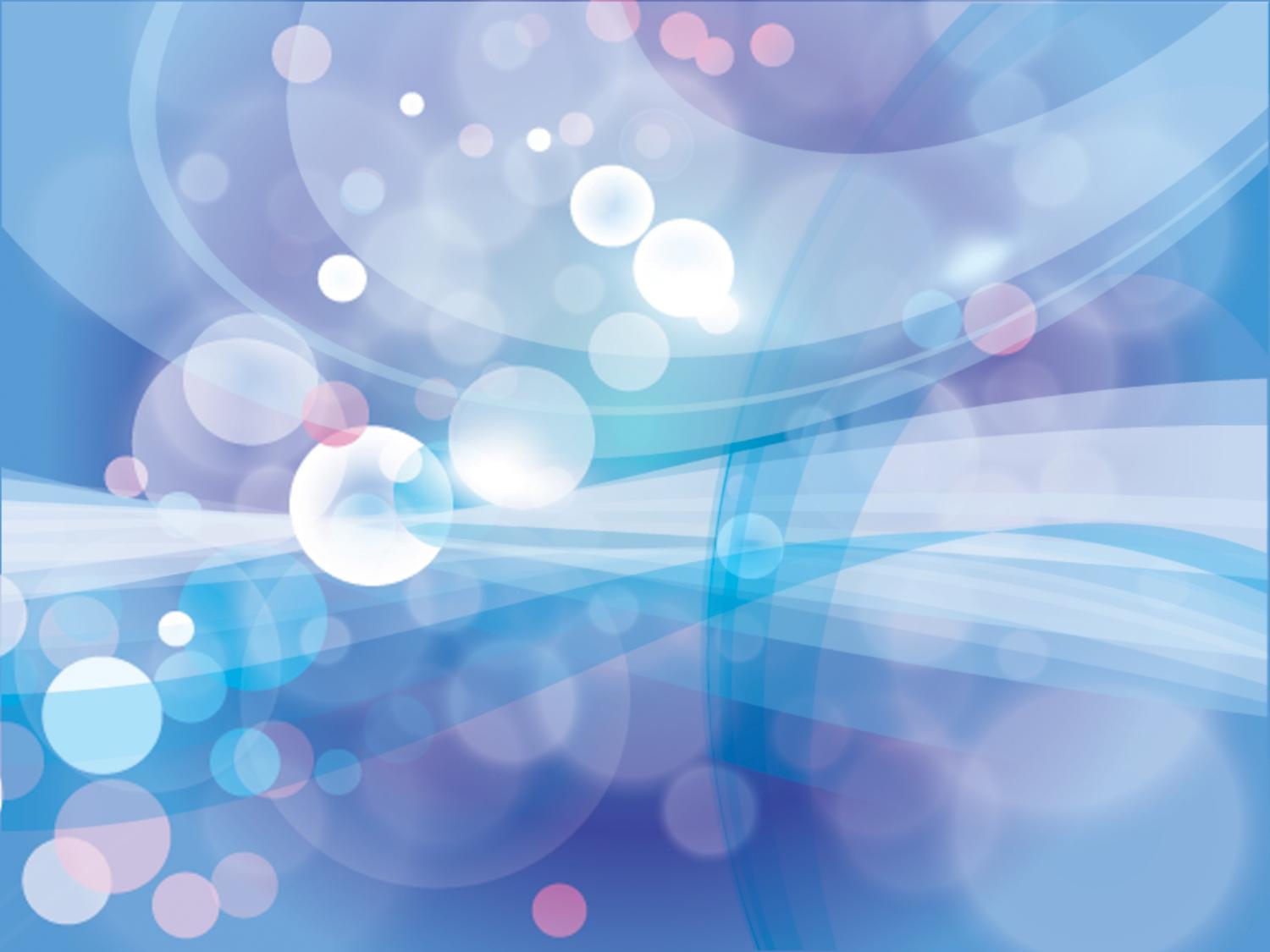 «Птички  
и 
кошка»
Игры  с  бегом  и ходьбой
(средняя группа)
Задачи: Развивать у детей решительность, упражнять в беге с увертыванием.
Описание: На земле чертится круг или кладется шнур со связанными концами. Воспитатель выбирает ловишку который становится в центре круга. Это кошка. Остальные – птички, находятся за кругом. Кошка спит, птички влетают за зернышками в круг. Кошка просыпается, видит птичек и ловит их. Все птички вылетают из круга. Тот, кого коснулась кошка, считается пойманным и идет на середину круга.  Когда поймают 2-3 птичек – выбирается новая кошка. 
Правила: 
Кошка ловит птичек только в кругу.
Кошка может касаться птичек, но не хватать их.
Варианты: Если кошка долго не может никого поймать, добавить еще одну кошку.
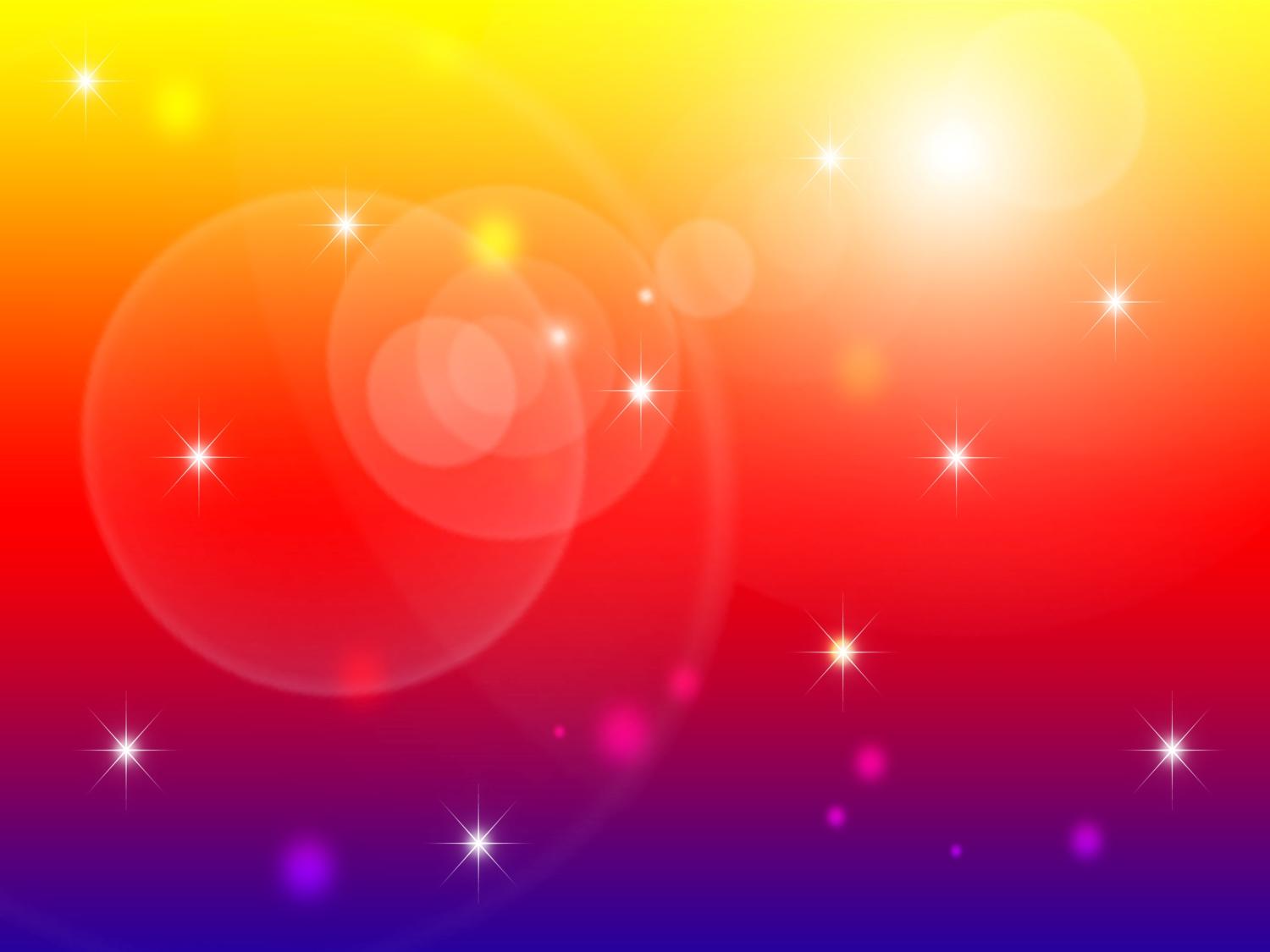 «Где позвонили»
Игры  с  ходьбой  и бегом
(средняя группа)
Задачи: Развивать у детей слух, внимание и выдержку. 
Описание: Дети сидят по кругу или вдоль стены. Один из играющих по назначению воспитателя становится в центре круга или перед сидящими. По сигналу воспитателя он закрывает глаза. Воспитатель дает кому-нибудь из детей звоночек и предлагает позвонить. Ребенок, находящийся в центре круга, должен не открывая глаз, указать рукой направление, откуда доносится звук. Если он укажет правильно, воспитатель говорит «Пора!», играющий открывает глаза. А тот, кто позвонил – поднимает и показывает звонок. Если водящий ошибся, он снова закрывает глаза и отгадывает еще раз.  Затем воспитатель назначает другого водящего.
Правила: 
Водящий открывает глаза только после слова воспитателя «Пора!»
Варианты: Раскрутить водящего; вместо звоночка ввести дудочку или другой музыкальный инструмент
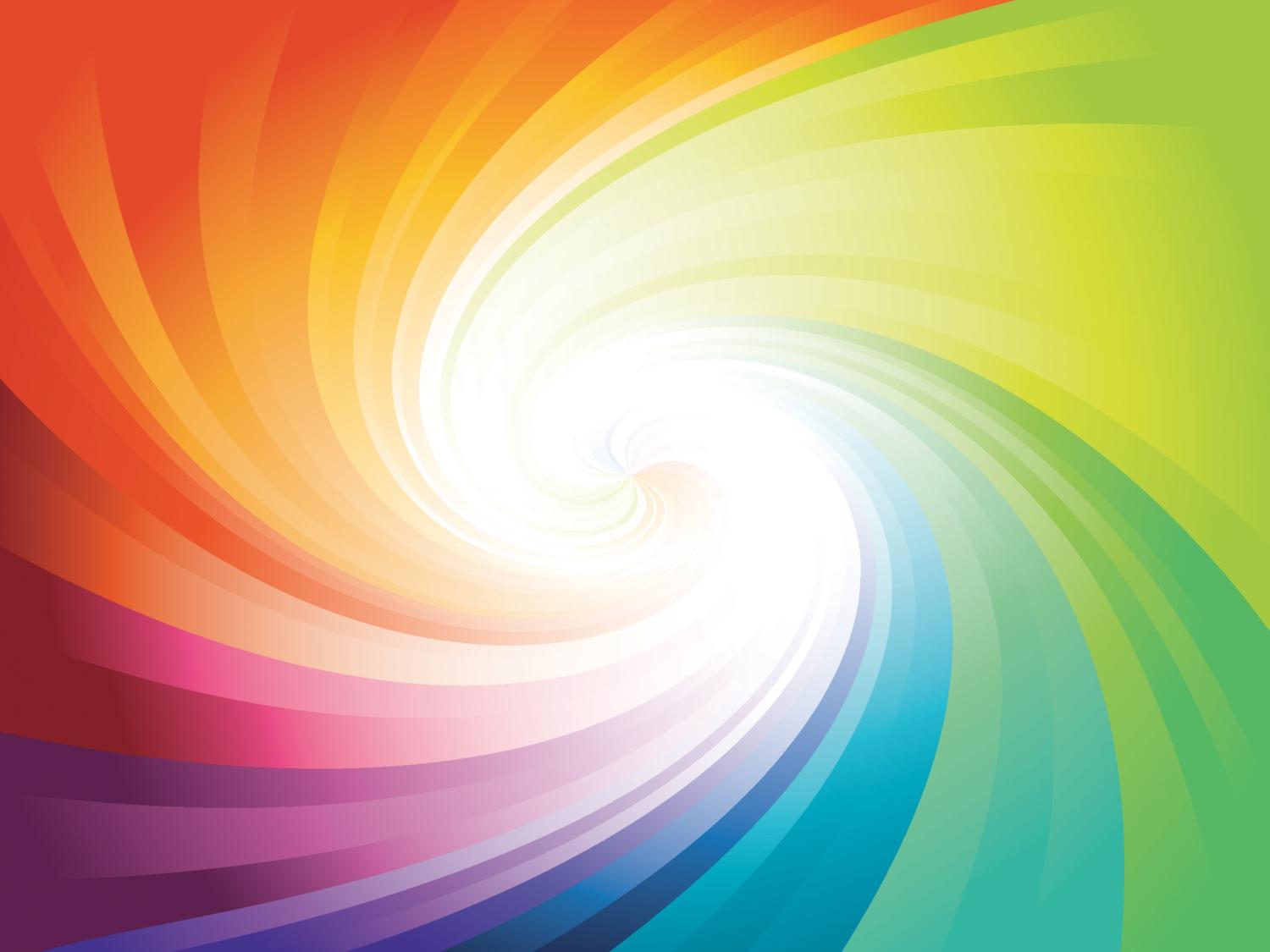 «Трамвай»
Игры  с  бегом и ходьбой
(средняя группа)
Задачи: Приучать детей слушать текст и быстро реагировать на сигнал. 
Описание:
 Дети стоят в колонне парами, держа друг друга за руки. Свободными руками они держатся за шнур, концы которого связаны, т. е. одни дети держатся за шнур правой рукой, другие — левой. Это трамваи. Воспитатель стоит в одном из углов комнаты, держа в руках три цветных флага: желтый, красный, зеленый. Он объясняет, что на зеленый  сигнал надо двигаться, на красный и желтый  — останавливаться. Воспитатель поднимает зеленый флаг — трамвай едет, дети бегут вокруг комнаты (площадки). Добежав до воспитателя (светофора), дети смотрят, не сме­нится ли цвет. Если по-прежнему зеленый цвет, то движение трамвая продолжается, если поднят красный или желтый флаг, дети останавливаются и ждут,  когда появится зеленый, чтобы снова можно было двигаться.
Правила: 
  Во время игры детей знакомят с правилами уличного движения. Если в игре участвует небольшое количество ребят, можно ставить их не парами, а в одну колонну. Сюжет игры можно развернуть: на пути устраивают  остановку, на которой сидят пассажиры и ждут прихода трамвая; подъезжая к остановке, трамвай замедляет ход и останавливается. Одни пассажиры выходят, другие входят. Для того чтобы войти в трам­вай и выйти из него, дети приподнимают шнур. На конце шнура привя­зан колокольчик. Ребенок, стоящий последним (кондуктор), дает звонок, трамвай трогается.
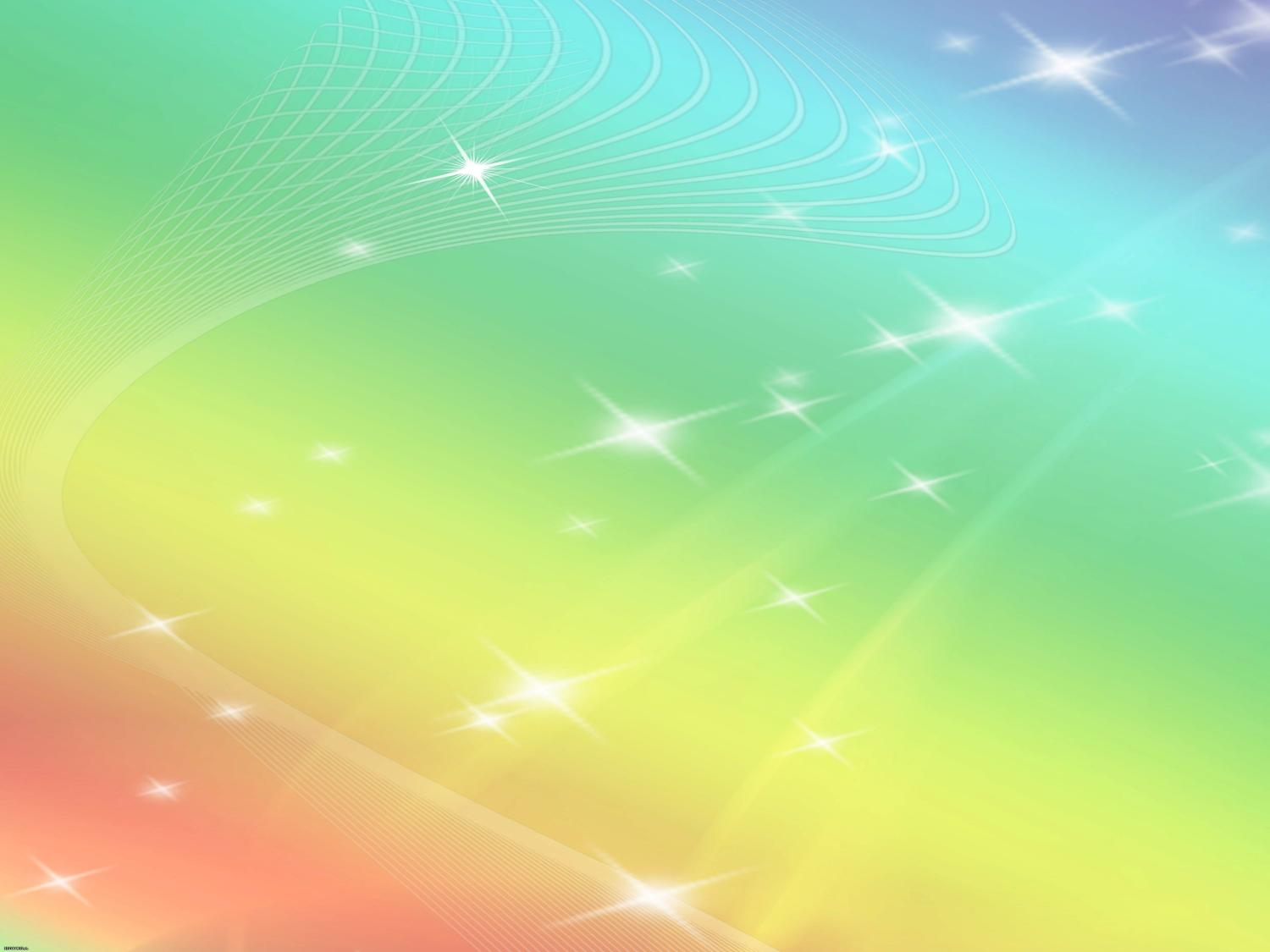 «Зайцы и волк»
Игры с бегом
(средняя группа)
Задачи: Развивать у детей умение выполнять движения по сигналу, упражнять в беге, в прыжках на обеих ногах, в приседании, ловле.
Описание: Одного из играющих назначают волком, остальные изображают зайцев. На одной стороне площадки зайцы отмечают себе места шишками, камушками, из которых выкладывают кружочки или квадраты. Вначале игры зайцы стоят на своих местах. Волк находится на противоположном конце площадки – в овраге. Воспитатель говорит: «Зайки скачут, скок – скок – скок, на зеленый на лужок. Травку щиплют, слушают, не идет ли волк». Зайцы выпрыгивают из кружков и разбегаются по площадке. Прыгают на 2 ногах, присаживаются, щиплют траву и оглядываются в поисках волка. Воспитатель произносит слово «Волк», волк выходит из оврага и бежит за зайцами, стараясь их поймать, коснуться. Зайцы убегают каждый на свое место, где волк их уже не может настигнуть. Пойманных зайцев волк отводит себе в овраг. После того, как волк поймает 2-3 зайцев, выбирается другой волк. 
Правила: 
Зайцы выбегают при словах – зайцы скачут. 
Возвращаться на места можно лишь после слова «Волк!».
Варианты: Нельзя ловить тех зайцев, которым подала лапу зайчиха - мать. На пути поставить кубы – пенечки, зайцы оббегают их. Выбрать 2 волков. Волку перепрыгнуть через преграду – ручей.
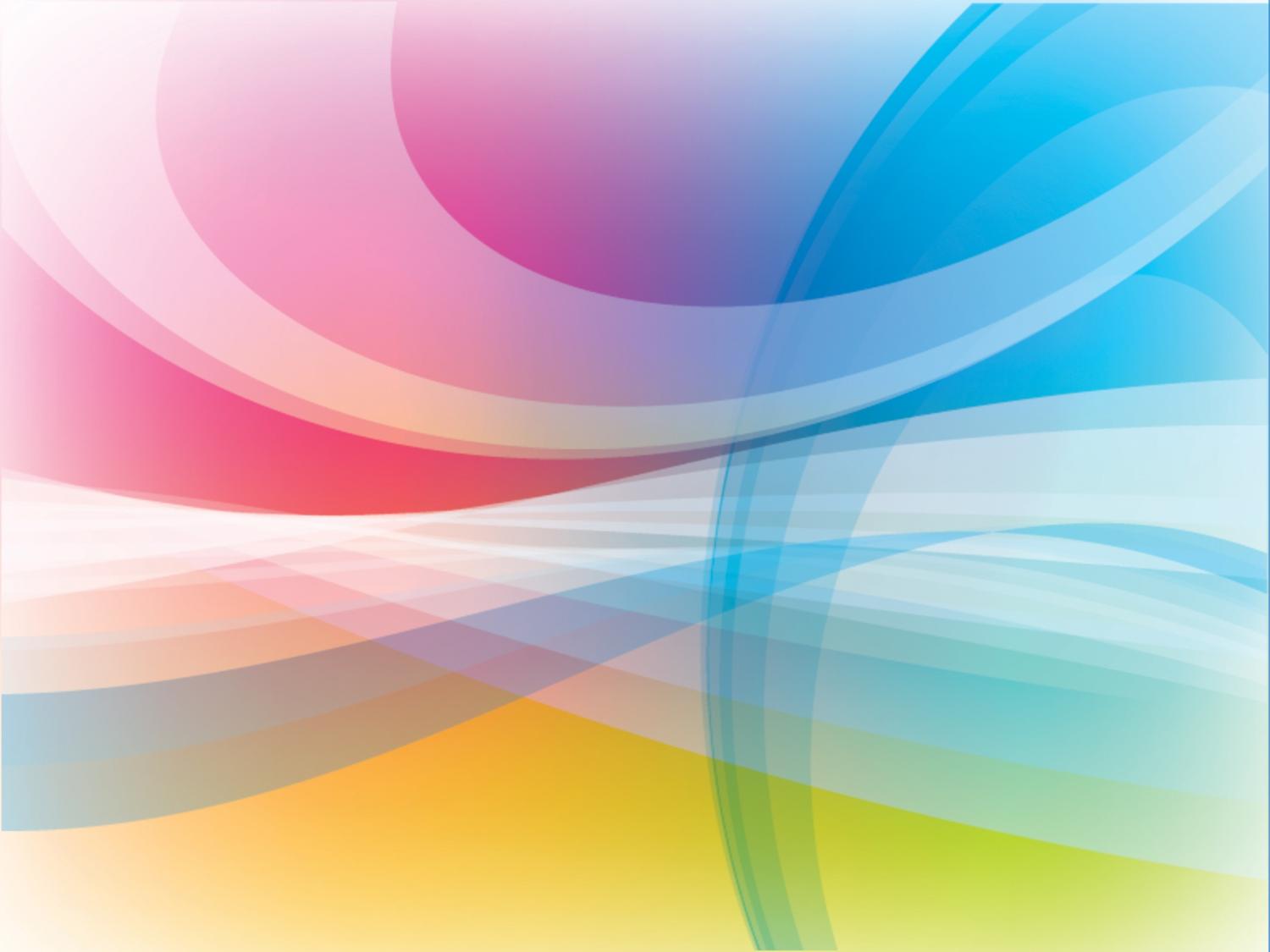 «Наседка и цыплята»
Игры с бегом, на  внимание  и  ориентацию в  пространстве.
(средняя группа) 
Задачи: Учить выполнять функции «цыплят».
Материал: Верёвка с нанизанными на ней флажками, 2 стойки или 2 дерева(если на улице игра)
Описание: Дети изображают цыплят, а воспитатель наседку. На одной стороне площадки или комнаты огорожено место, это – дом. В доме помещается наседка с цыплятами. Наседка отправляется на поиски корма. Через некоторое время она зовёт цыплят: «Коко-Коко». 
Правила: 
По этому сигналу цыплята подлезают под верёвку, бегут к наседке и вместе с ней гуляют по площадке. По сигналу воспитателя: «Большая птица!». Все цыплята бегут домой.
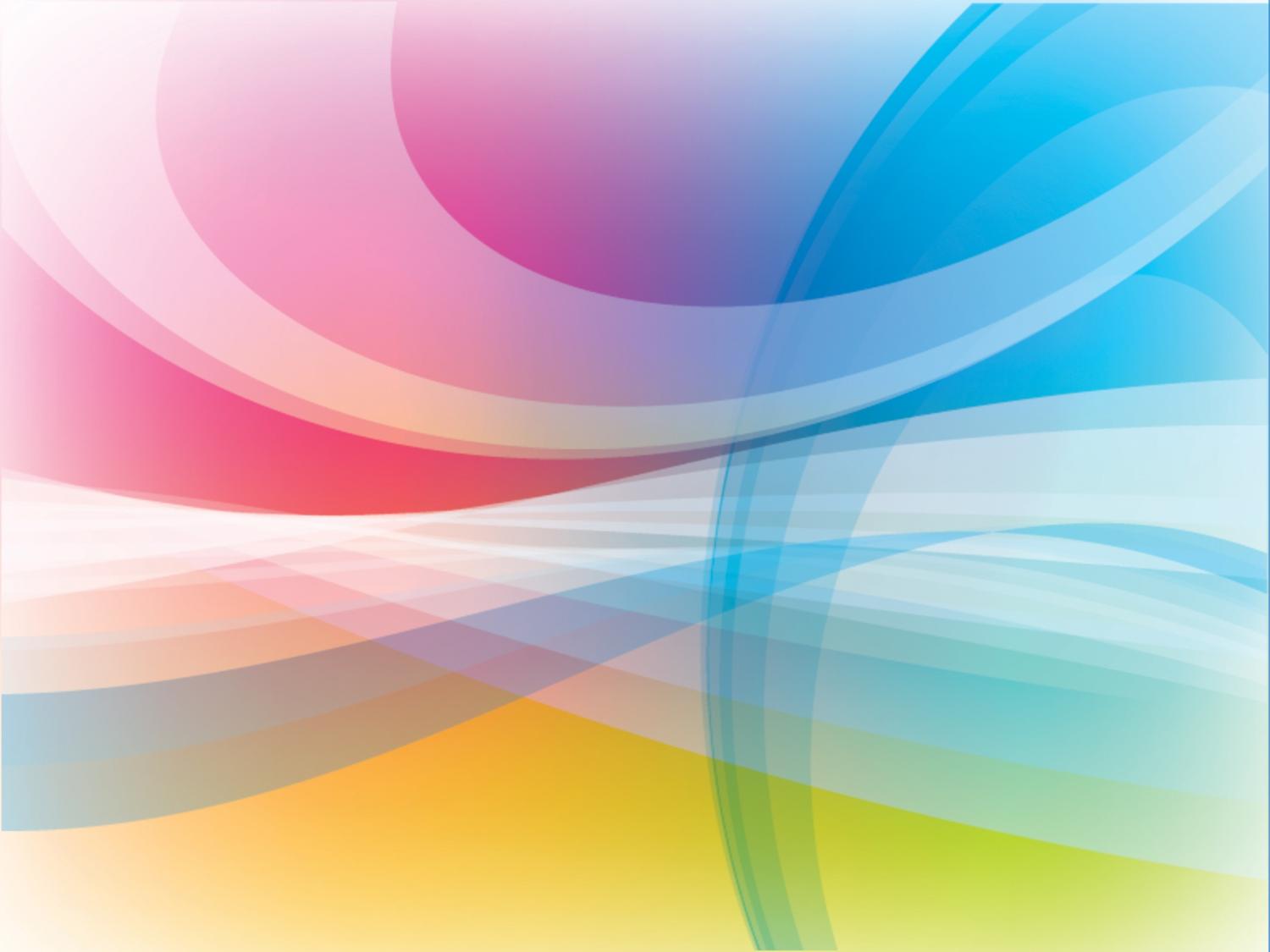 «Лохматый пес» Игры  с бегом и ходьбой
(средняя группа)

Задачи: Приучать детей слушать текст и быстро реагировать на сигнал. 

   Описание: Ребенок изображает собаку, он сидит на стуле в одном конце   площадки, и делает вид что спит. Остальные дети находятся в другом конце помещения за чертой – это дом. Они тихо подходят к собаке, воспитатель говорит: «Вот лежит лохматый пес, в лапы свой уткнувши нос. Тихо, смирно он лежит – не то дремлет, не то спит. Подойдем к нему, разбудим, и посмотрим – что же будет?». Собака просыпается, встает и начинает лаять. Дети убегают в дом (встают за черту). Роль передается другому ребенку. Игра повторяется. 

Варианты: Поставить преграду – скамеечки на пути детей; на пути собаки.
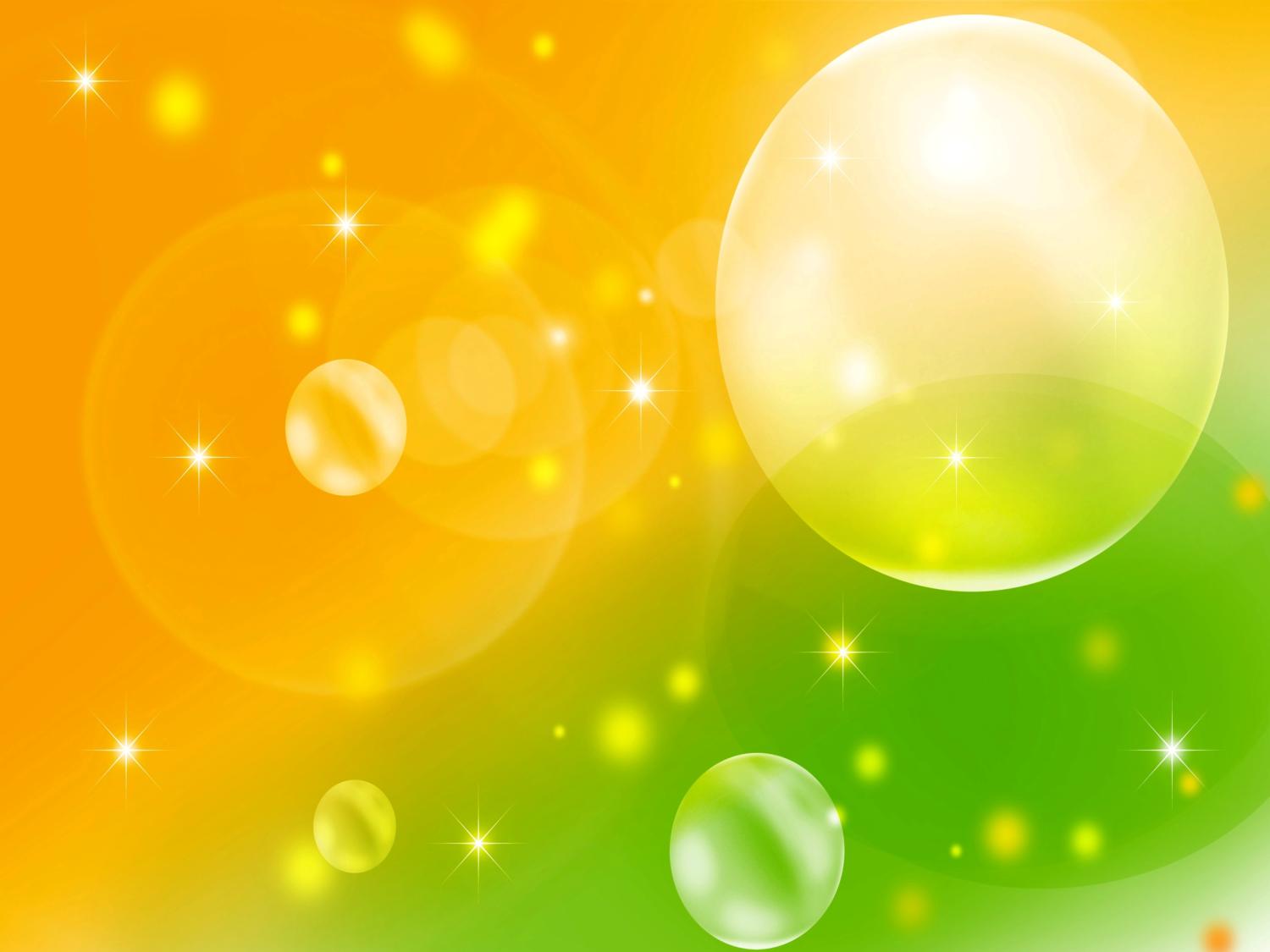 «Мыши и кот»
Игры  с бегом и ходьбой
(средняя группа)
Задачи: Развивать у детей умение быстро действовать по сигналу, ходить, сохраняя форму круга. Упражнять в беге с ловлей.
Описание: Все играющие, кроме 2, становятся в круг, на расстоянии вытянутых рук, и берутся за руки. В одном месте круг не замыкается. Этот проход – называется воротами. Двое играющих, находятся за кругом, изображают мышку и кошку. Мышка бегает вне круга и в кругу, кошка – за ней, стараясь поймать ее. Мышка может вбегать в круг через ворота и подлезать под руки стоящих в кругу. Кошка – только в ворота. Дети идут по кругу и говорят: «Ходит Васька серенький, хвост пушистый – беленький. Ходит Васька – кот. Сядет, умывается, лапкой вытирается, песенки поет. Дом неслышно обойдет, притаится Васька – кот. Серых мышек ждет». После слов кошка начинает ловить мышку. 
Правила: 
Стоящие в кругу не должны пропускать кошку под сцепленные руки. 
Кошка может ловить мышку за кругом и в кругу. 
Кошка может ловить, а мышка убегать после слова «ждет».
Варианты: Устроить дополнительные ворота, ввести 2 мышек, увеличить количество кошек.
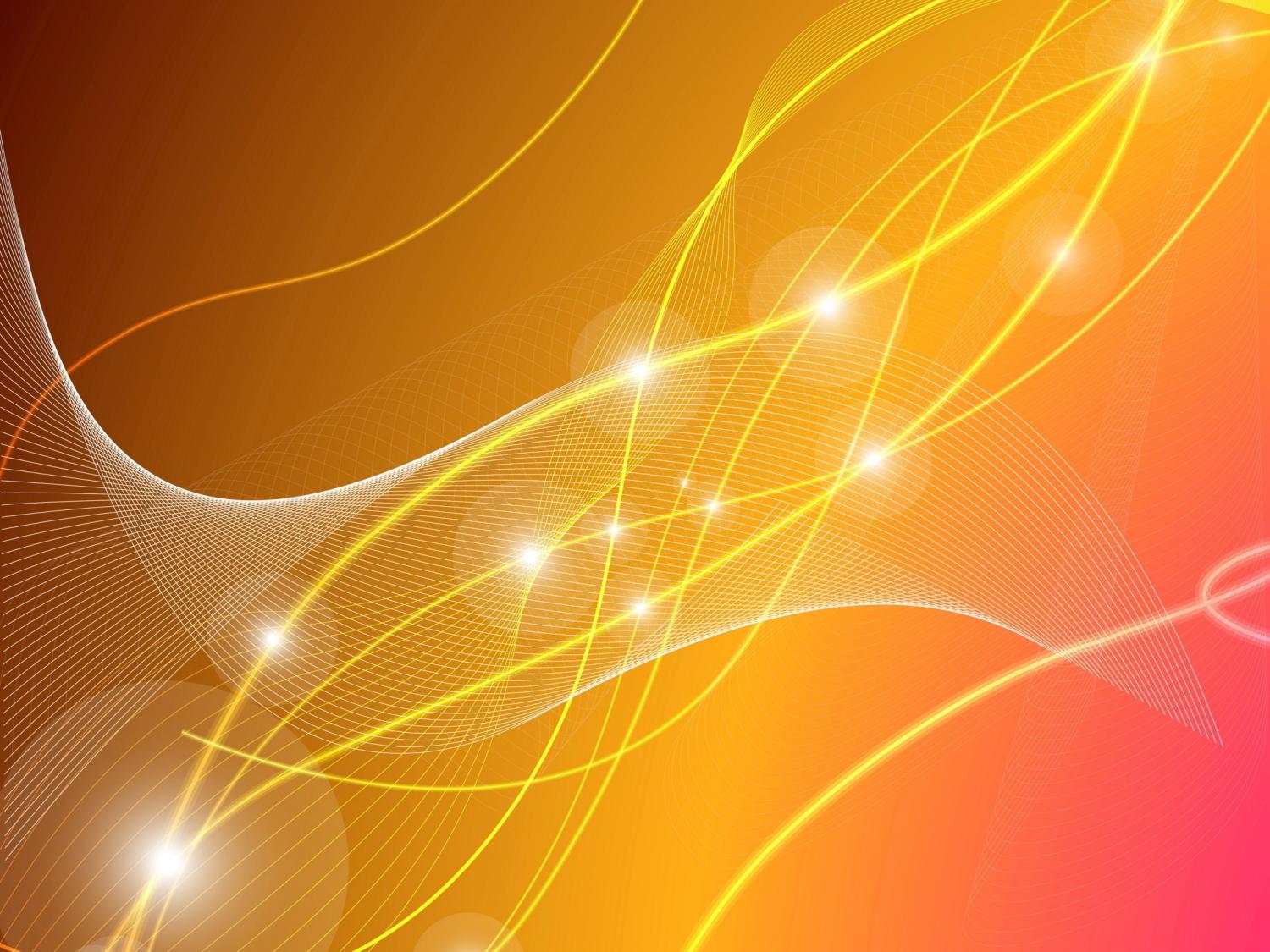 «Через ручеёк»
(средняя группа)
Задачи: Развивать у детей ловкость, упражнять в прыжках на обеих ногах, в равновесии.
Описание: Все играющее сидят на стульях, в 6 шагах от них кладутся 2 шнура, расстояние между ними 2 метра – это ручеек. Дети должны по камушкам – дощечкам перебраться на другой берег не замочив ног. Дощечки положены с таким расчетом, чтобы дети могли прыгнуть обеими ногами с одного камушка на другой. По слову «Пошли!» 5 детей перебирается через ручеек. Тот, кто оступился, отходит в сторону – «сушить обувь». Все дети должны перейти через ручей.  
Правила: 
Проигравшим считается тот, кто вступил ногой в ручеек. 
Перебираться можно только по сигналу.
Варианты: Увеличить расстояние между шнурами, обходить предметы, перебираясь на другой берег. Прыгать на одной ноге.
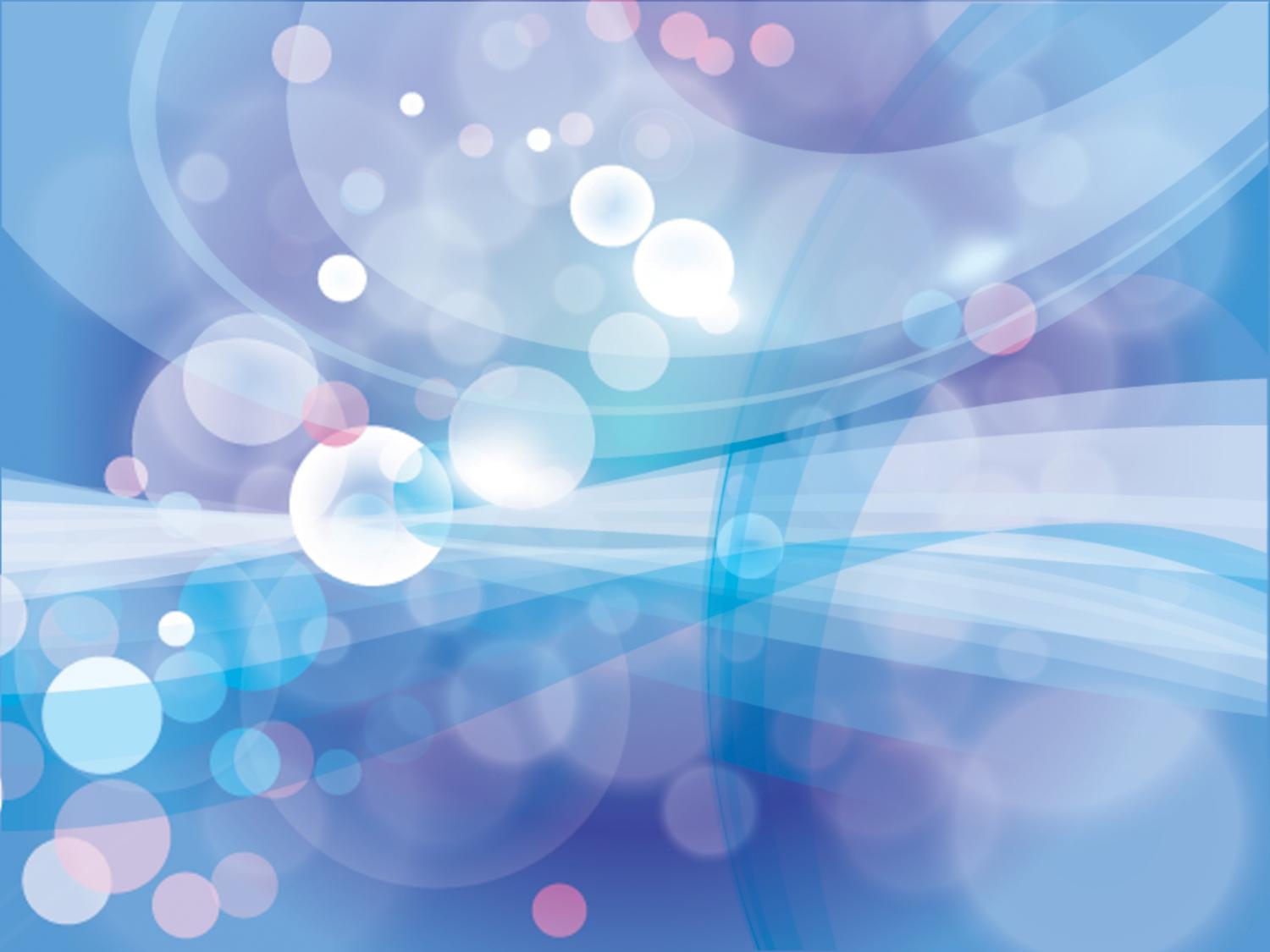 «кролики»
Игры  с  бегом  и ходьбой
(средняя группа)
Задачи: Развивать у детей умение двигаться в коллективе, находить свое место на площадке. Упражнять в подлезании, в беге, в прыжках на 2 ногах.
Описание: На одной стороне площадки отчерчиваются круги – клетки кроликов. Перед ними ставятся стульчики, к ним вертикально привязываются обручи или протягивается шнур. На противоположной стороне ставится стул – дом сторожа. Между домом и клетками кроликов – луг. Воспитатель делит детей на маленькие группы по 3-4 человека. Каждая группа становится в очерченный круг. «Кролики сидят в клетках!» - говорит воспитатель. Дети присаживаются на корточки – это кролики в клетках. Воспитатель поочередно подходит к клеткам и выпускает кроликов на травку. Кролики пролезают в обруч и начинают бегать и прыгать. Воспитатель говорит «Бегите в клетки!». Кролики бегут домой и возвращаются в свою клетку, пролезая снова в обруч. Затем сторож снова их выпускает. 
Правила: 
Кролики не выбегают, пока сторож не откроет клеток.
Кролики возвращаются после сигнала воспитателя «Скорей в клетки!».
Варианты: В каждую клетку поставить скамеечку или стульчик по числу кроликов.
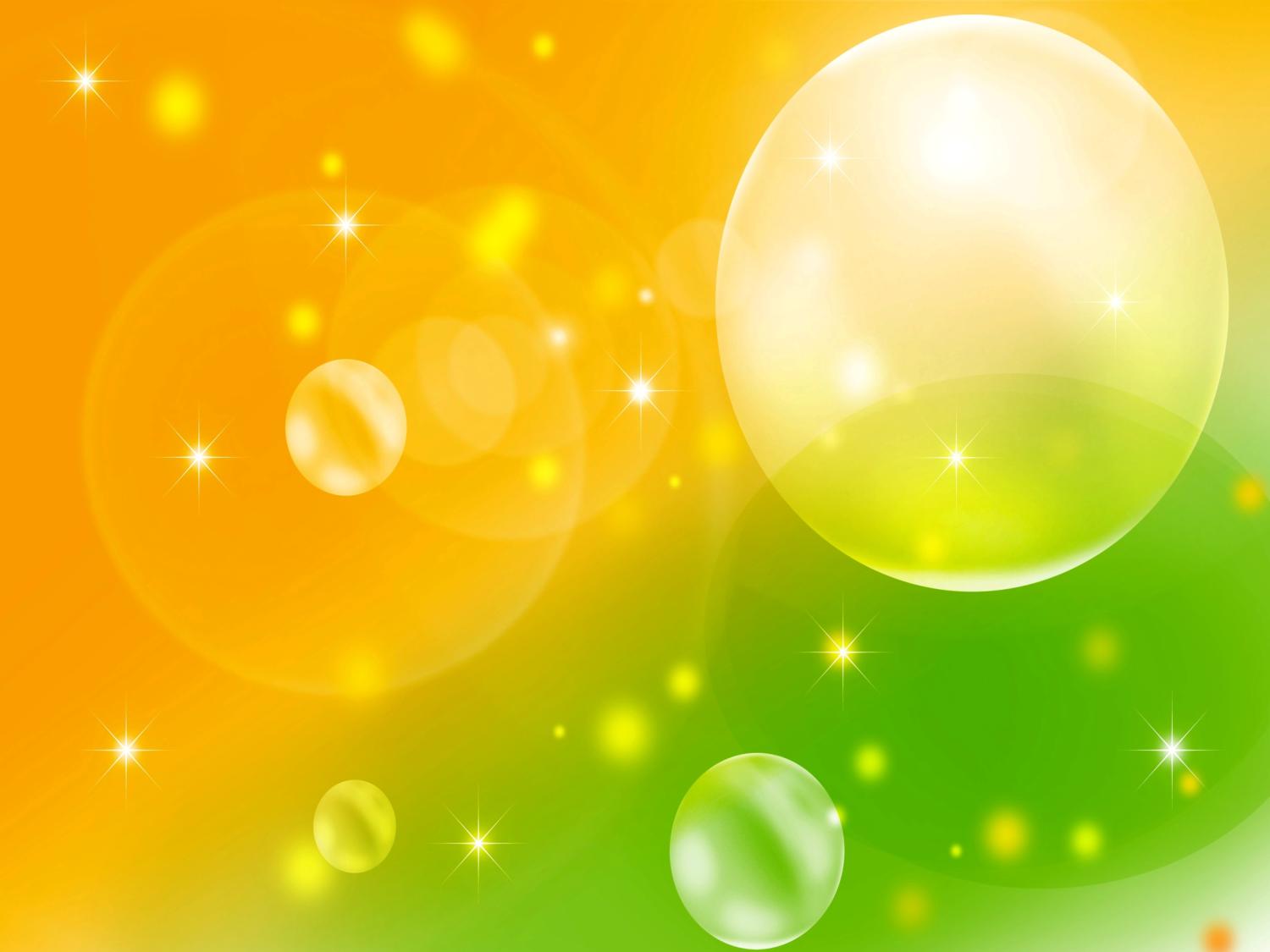 «Кто бросит дальше мешочек»
(средняя группа)
Задачи: Развивать у детей умение действовать по сигналу. Упражнять в метании в даль правой и левой рукой, в беге, в распознавании цвета.
Описание: Дети стоят вдоль стены. Несколько детей, названных воспитателем, становятся на одной линии перед положенной на пол веревкой. Дети получают мешочки 3 разных цветов. По слову воспитателя «Бросай!» дети бросают мешочек вдаль. Воспитатель обращает внимание детей на то, чей мешочек упал дальше и говорит: «Поднимите мешочки!». Дети бегут за своими мешочками, поднимают их и садятся на места. Воспитатель называет других детей, которые занимают места бросавших мешочки. Игра заканчивается, когда все дети бросят  мешочки.
Правила: 
Бросать и поднимать мешочки можно только по слову воспитателя. 
Варианты: Поставить ориентиры – кто дальше. Бросать шишки, мячики, копья.
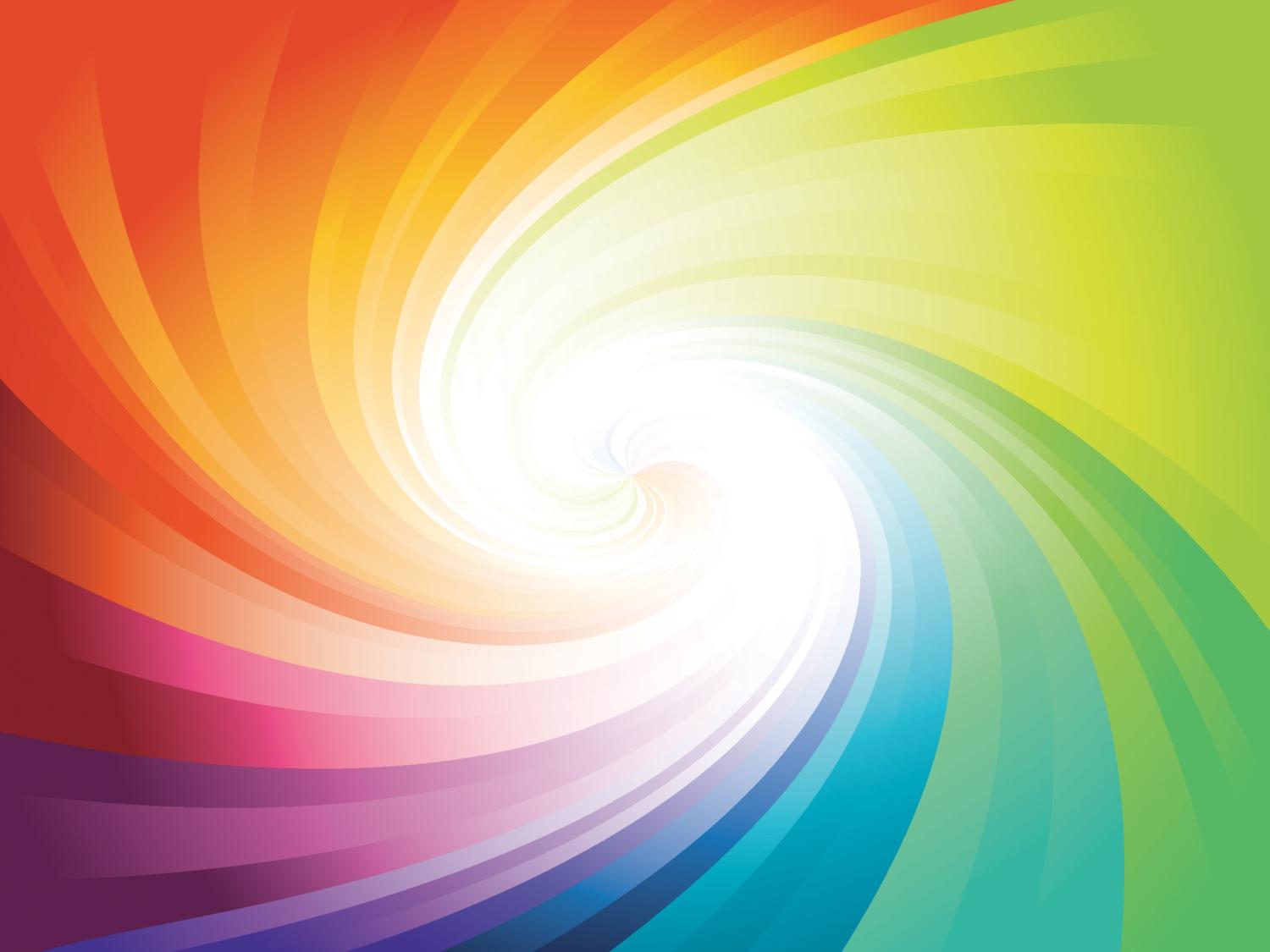 «Попади мешочком в круг»
(средняя группа)
Задачи: Развивать у детей умение действовать по сигналу. Упражнять в метании правой и левой рукой.
Описание: Дети стоят по кругу. В центре круга выложен из веревки кружок, концы веревки связаны, круг можно начертить. Диаметр круга – 2 метра. Дети находятся на расстоянии 1-2 шагов от круга. В руках мешочки с песком. По слову воспитателя «Бросай!», все бросают свои мешочки в круг. «Поднимите мешочки!» - говорит воспитатель. Дети поднимают мешочки, становятся на место. Воспитатель отмечает, чей мешочек не попал в круг, игра продолжается. Дети бросают другой рукой.
Правила: 
Бросать мешочек нужно по слову воспитателя «Бросай!»
Поднимать по сигналу «Поднимите!».
Варианты: Вместо мешочков бросать шишки; разделить детей на подгруппы, каждая бросает в свой круг; увеличить расстояние.
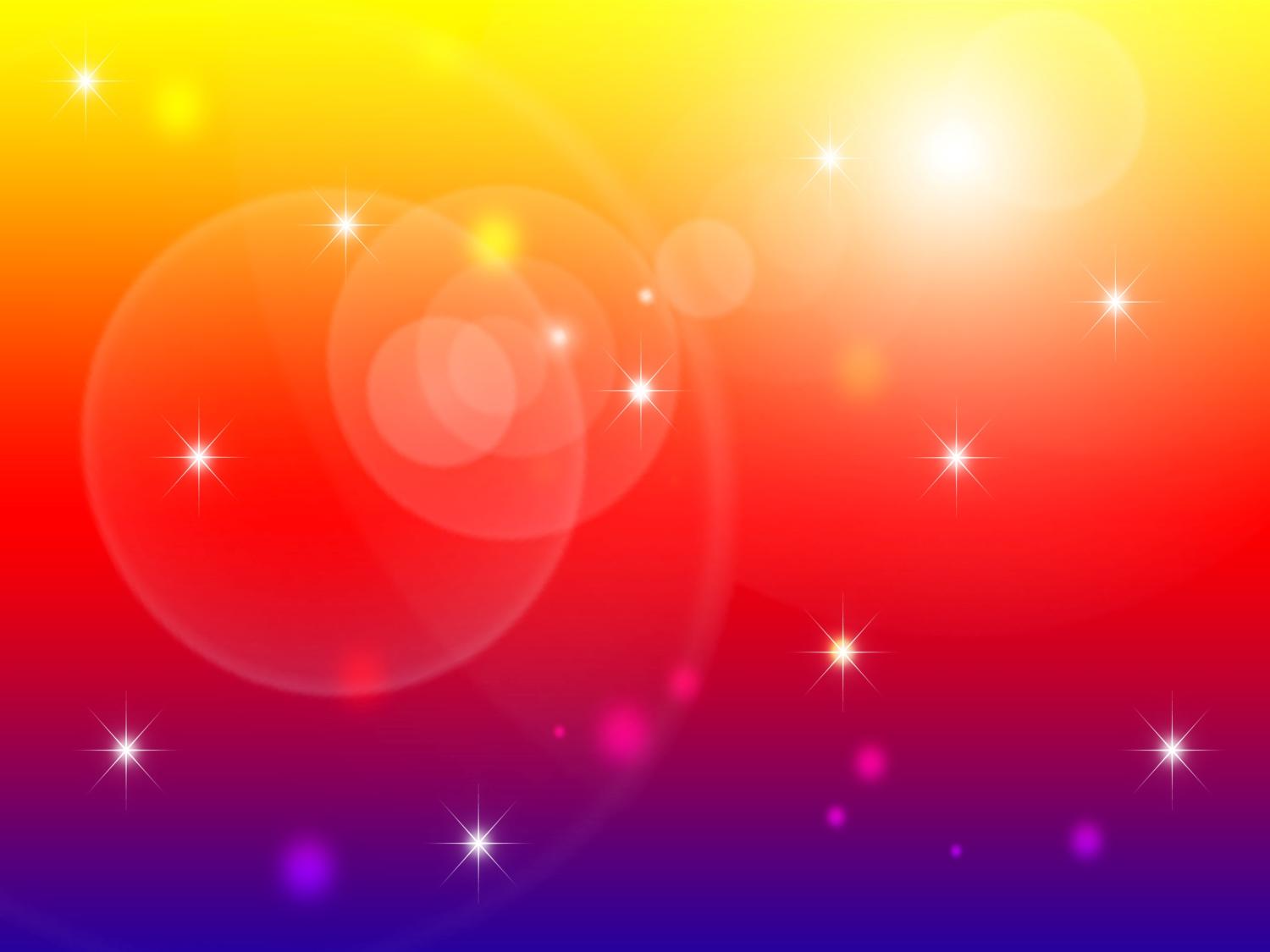 «Самолеты»
(средняя группа)
Задачи: Развивать у детей ориентировку в пространстве, закрепить навык построения в колонну. Упражнять в беге. 
Описание: Дети строятся в 3-4 колонны в разных местах площадки, которые отмечаются флажками. Играющие изображают летчиков на самолетах. Они готовятся к полету. По сигналу воспитателя «К полету готовься!» дети кружат согнутыми в локтях руками – заводят мотор. «Летите!» - говорит воспитатель. Дети поднимают руки в стороны и летят врассыпную, в разных направлениях. По сигналу воспитателя «На посадку!» - самолеты находят свои места и приземляются, строятся в колонны и опускаются на одно колено. Воспитатель отмечает, какая колонна построилась первой.
Правила: 
Играющие должны вылетать после сигнала воспитателя «Летите!».
По сигналу воспитателя «На посадку!» - играющие должны возвратиться в свои колонны, на те места, где выложен их знак (поставлен флажок).
Варианты: Пока самолеты летают, поменять местами флажки, унести на противоположную сторону. Менять ведущих в колоннах.
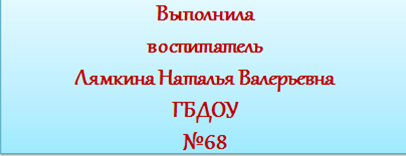